S3 SLSTR VIS-SWIR Calibration
Dave Smith – SLSTR Calibration Scientist
Mireya Etxaluze, Ed Polehampton
RAL Space, Science and Technologies Facilities Council, United Kingdom
ATSR Series
1991-2000 ATSR-1
1995-2008 ATSR-2
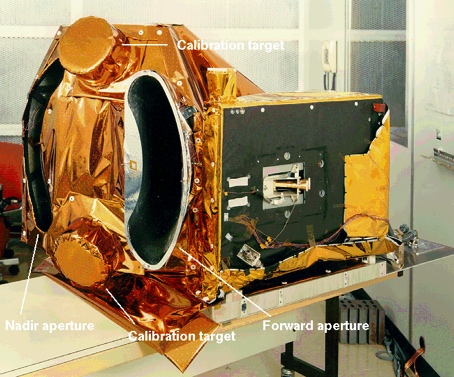 2002-2012- AATSR
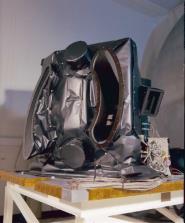 Sentinel-3 Series
2016 – Sentinel 3A
2018 – Sentinel 3B
2021 – Sentinel 3C
Spectral Calibration    in progress
Instrument Calibration Spring 2019

2023 – Sentinel-3D

…
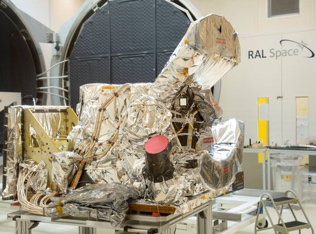 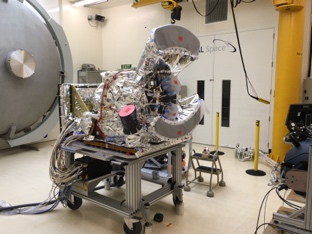 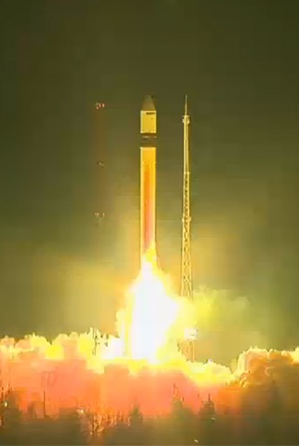 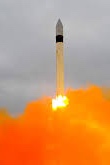 Launched 25-Apr-2018 
Launched 16-Feb-2016 
Sea and Land Surface Temperature Radiometer
Nadir swath 		>74°	(1400km swath)	

Dual view swath 		49°    	(750 km)

Two telescopes 		110 mm /  800mm focal length

Spectral bands  		TIR  :  3.74µm, 10.85µm, 12µm 
                             		SWIR : 1.38µm, 1.61µm, 2.25 µm
                                    	VIS: 555nm, 659nm, 859nm

Spatial Resolution		1km  at nadir for TIR, 0.5km for 			VIS/SWIR

Radiometric quality		NEΔT 30 mK (LWIR) – 50mK 				(MWIR) 
			        	SNR 20 for VIS - SWIR

Radiometric accuracy	0.2K for IR channels 
                                  	2% for Solar channels relative to 			Sun
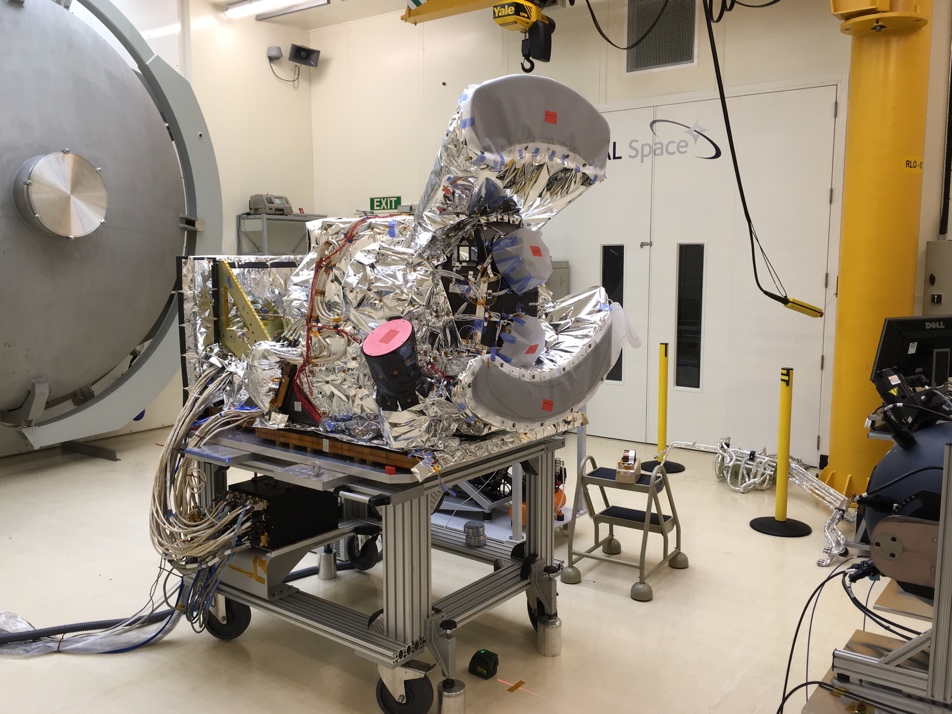 On-Board Calibration systems
Thermal InfraRed
Blackbodies
VIS-SWIR Channels
VISCAL
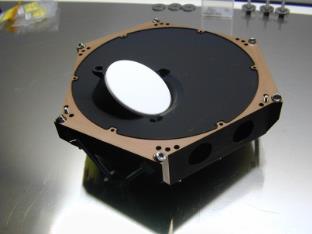 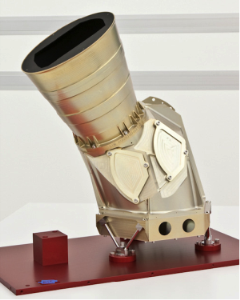 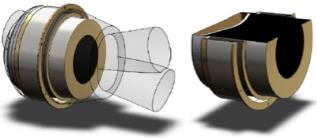 Effective e >0.998
T non-uniformity < 0.02 K
T Abs. Accuracy 0.07 K
T stability < 0.3 mK/s
8 PRT sensors + 32 Thermistors
Zenith diffuser + relay mirrors
Uncertainty <2%
Pre-Launch Calibration
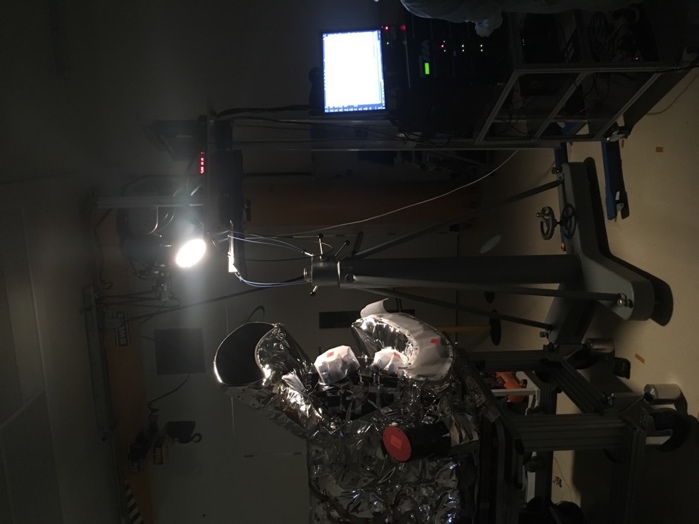 Pre-Launch Calibration was to characterise key instrument performance
Radiometric response of each detector
Signal-to-Noise performance of each detector
Reflectance factor of VISCAL system
Polarisation sensitivity
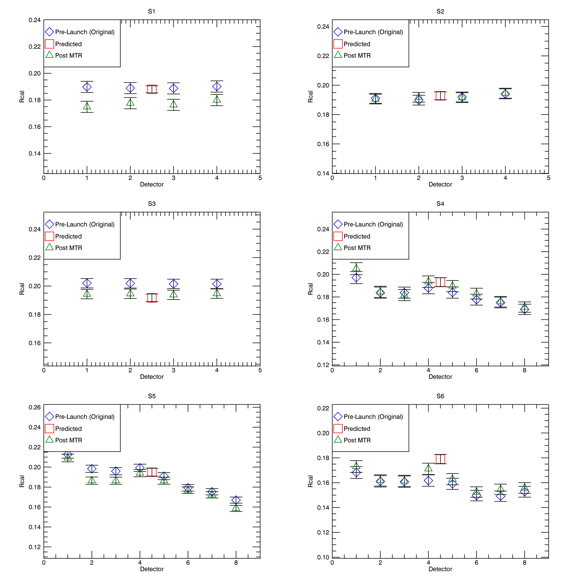 Reflectance factors for SLSTR-B
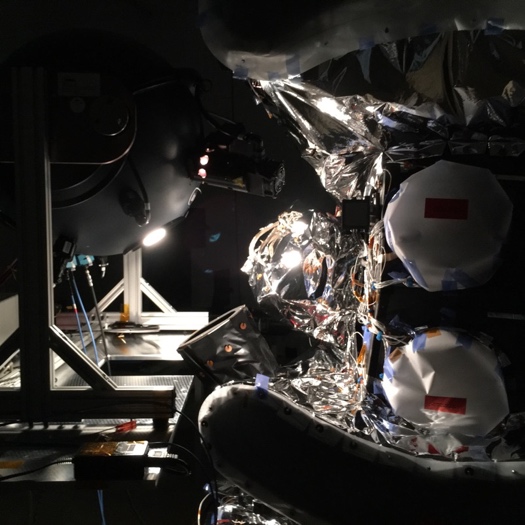 6
Vicarious Calibration Approach
Analysis using stable desert and ice targets as used for ATSR series, MERIS, MODIS etc…

To avoid having to download large volumes of data, L1 images over desert, ice, sunglint have been processed using S3ETRAC tool and TOA reflectances + ancillary information are saved to Netcdf files.
Approach was developed and used successfully for AATSR
Tool developed by ACRI-ST based on specifications from CNES and RAL

Extractions allow comparisons with other sensors
Directly as in the case of SLSTR and OLCI/AATSR and MERIS
Indirectly where satellites are not time coincident using matching geometry
E.g. AATSR/MERIS vs MODIS
E.g. AATSR vs ATSR-2 vs ATSR-1
Calibration Sites Extracted using S3ETRAC
Vicarious calibration model over sites
rscene = Lscene/(Isuncos(θs)/)

rscene = (rsurf(rsol,0+tsol)(rview,0+tview,0) + rsol,scatt ) tgas,soltgas,view
Sensor
Direct scattering
rsol,scatt(λ,θs ,θv,φsol-view ,P, …)
Scattering from surface
rv(λ ,θview,P, …)
Gaseous Absorption
tsol(λ,θsol,P,…)
Gaseous Absorption
tview(λ,θview,P…)
Scattering from Sun rsol,0(λ,θsol,P…)
Surface BRF
rsurf(λ,θsol ,θview ,φsol-view,t)
Geometric Comparisons
AATSR
SLSTR
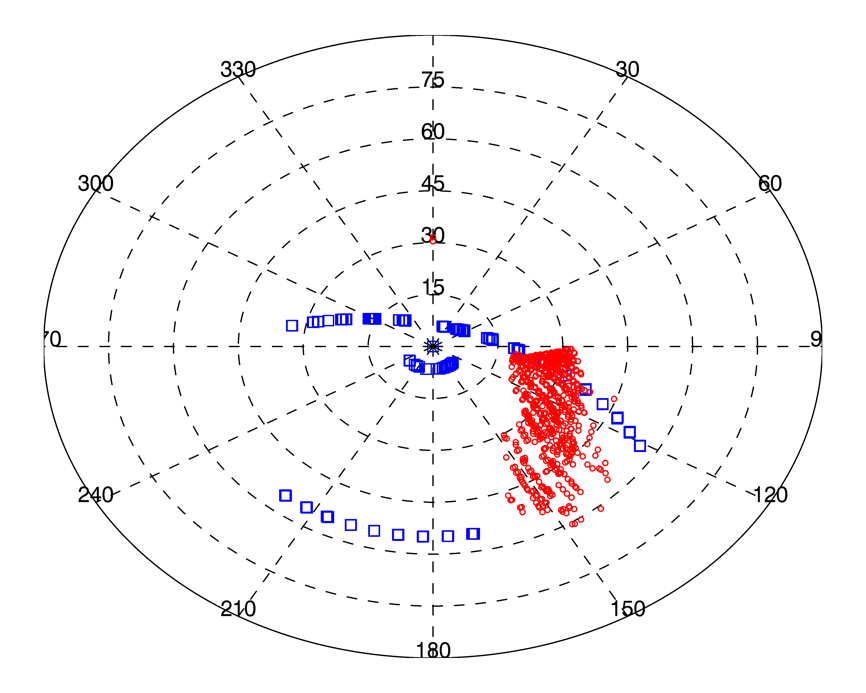 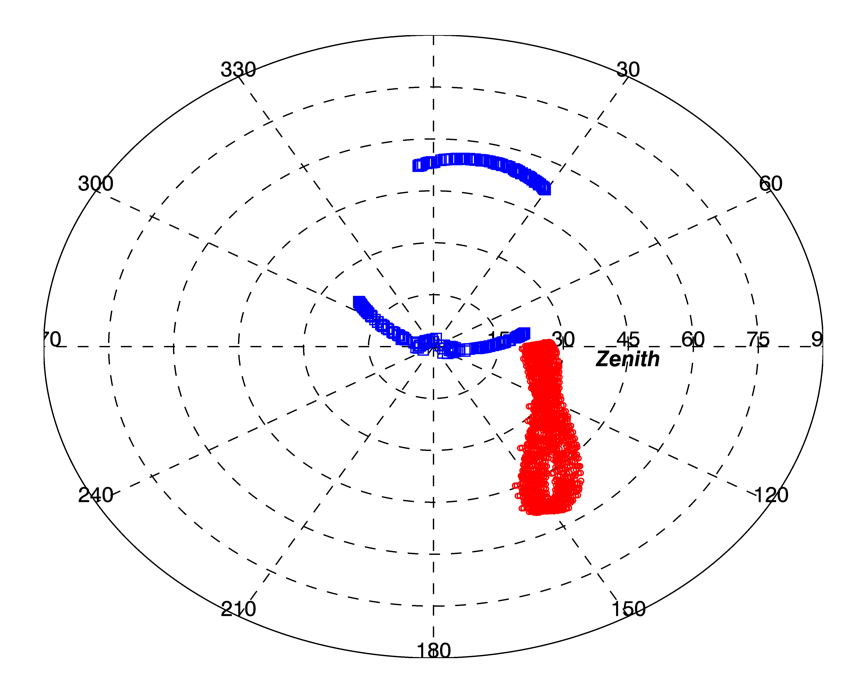 OLCI
MODIS-A
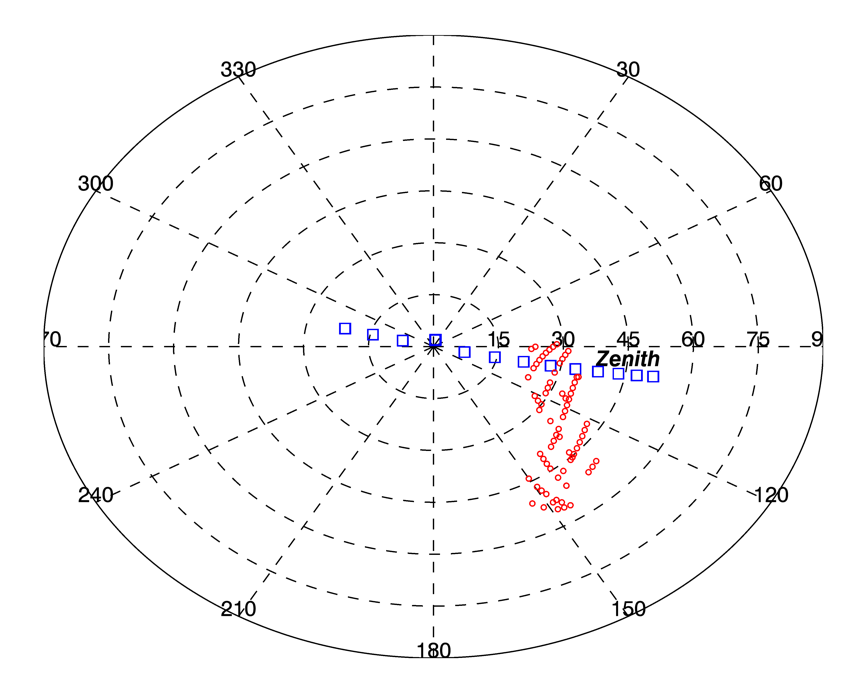 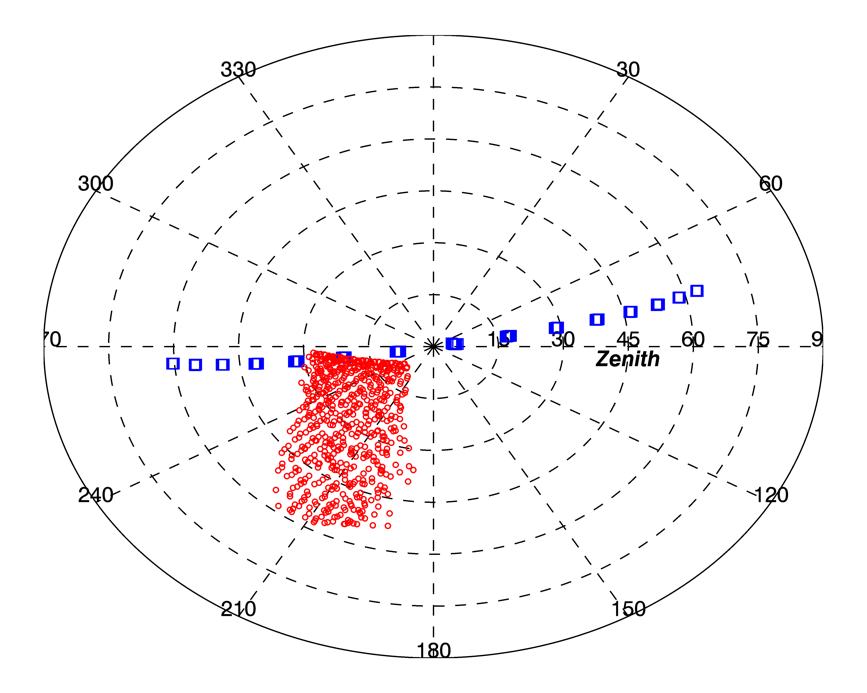 Spectral Comparisons
Desert sites are The earth is not spectrally flat!
Affects band-band comparisons and inter-satellite comparisons
Spectral differences are due to surface BRDF + atmospheric conditions
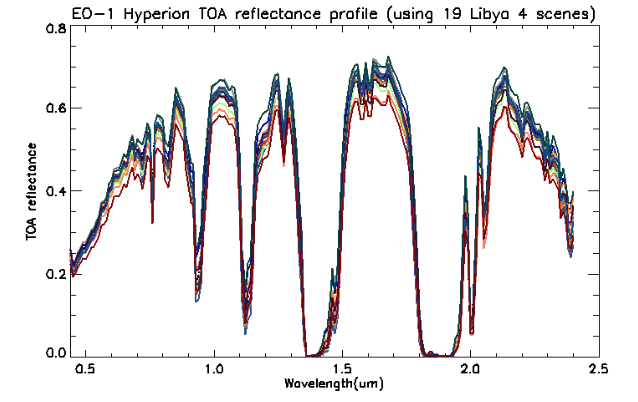 Spectral Band Comparisons
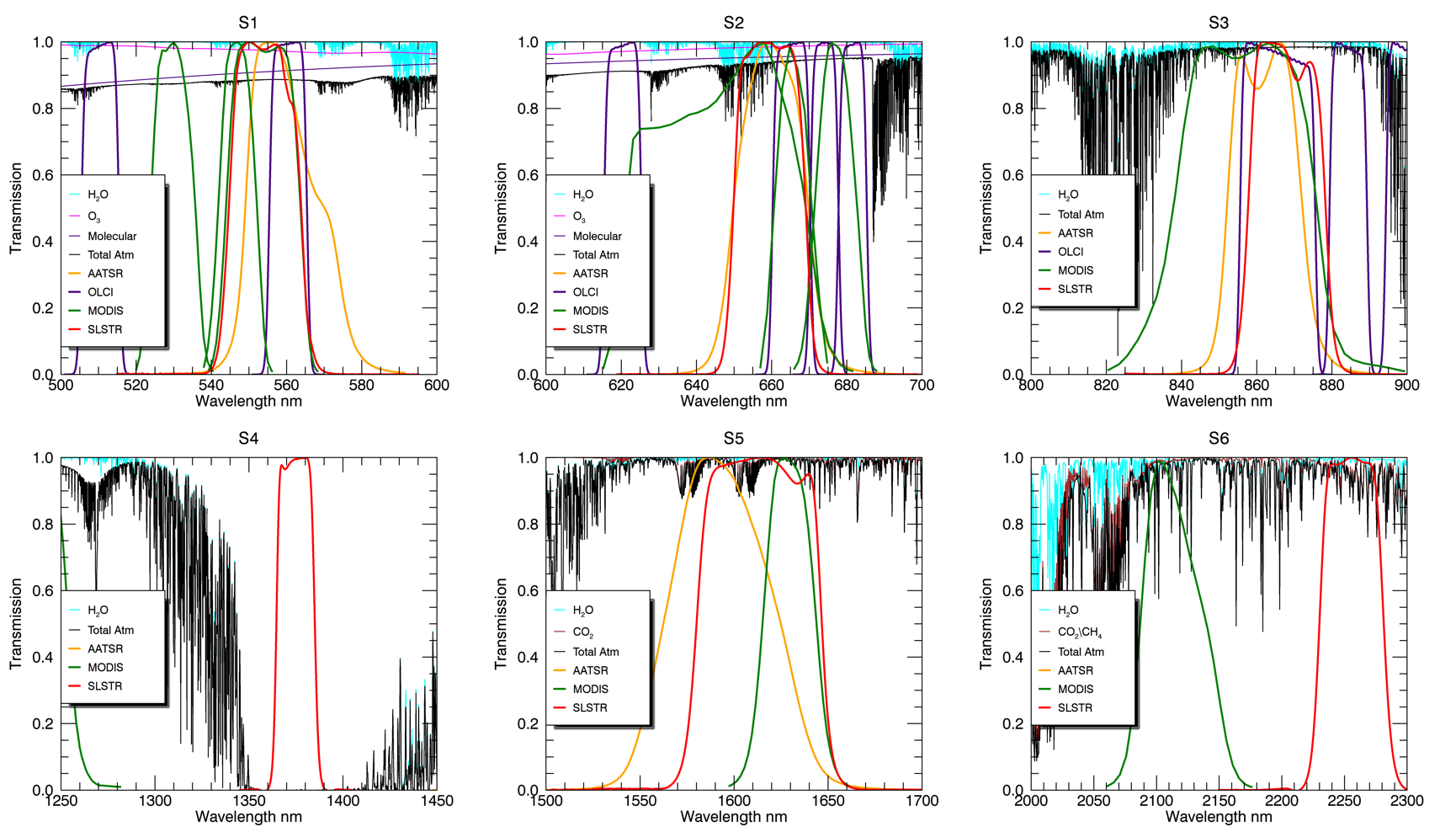 At 2.25um Methane is a significant absorber!
Impact of Methane on S6
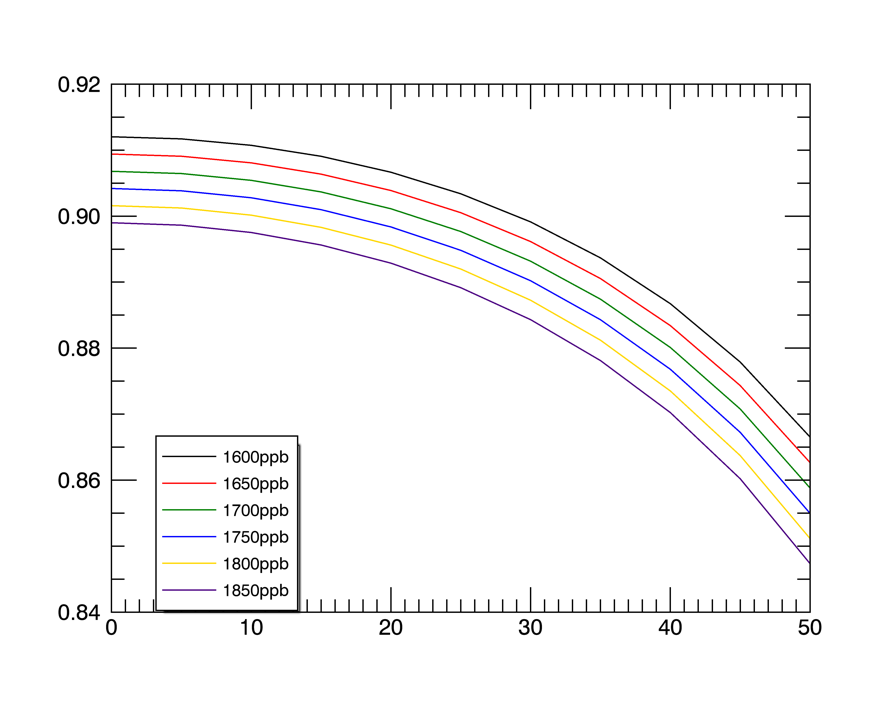 SLSTR 2.25um comparisons vs. MODIS 2.13 comparisons

No CH4
SLSTR/MODIS = 0.78

With CH4 – Defualt values
SLSTR/MODIS = 0.86

With CH4 – 2018 values
SLSTR/MODIS ~ 0.88
RTM code – such as MODTRAN and 6S use hard coded values of CH4
MODTRAN = 1600ppb 
Current values = 1860ppb and increasing
13
SLSTR vs AATSR – Geometric Matching
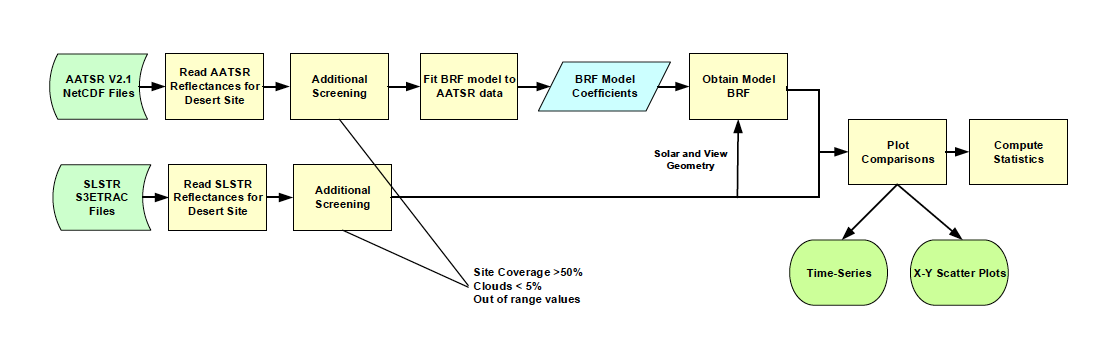 Atmospheric corrections are not performed in the first instance since it is assumed that AATSR and SLSTR spectral responses are well matched

Any short term variations in atmospheric conditions should average out with time
SLSTR-A vs AATSR (Nadir View)
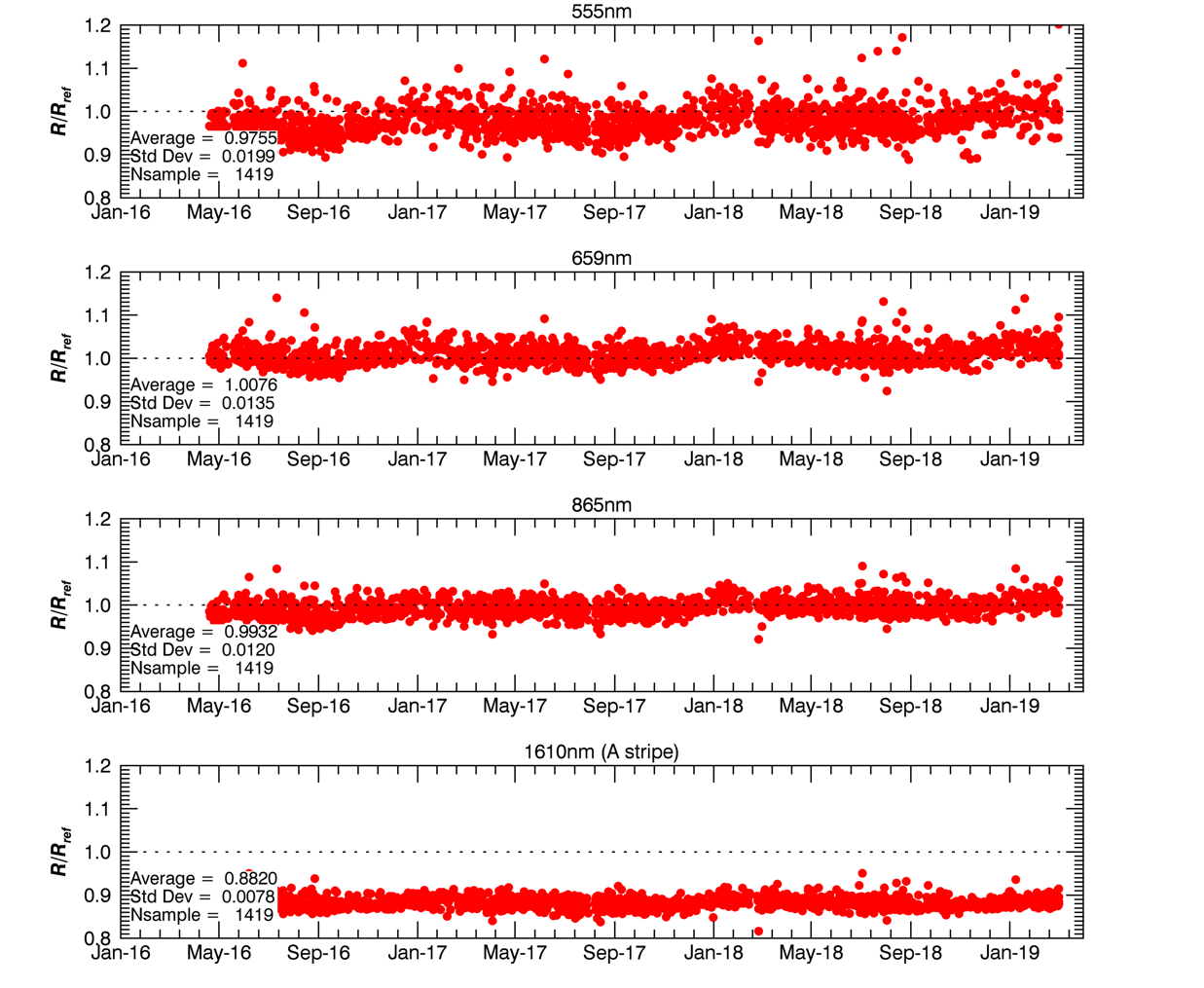 Combined results for all desert sites processed to date

Match-ups constrained to VZA <25 degrees

SWIR A and B stripes show excellent agreement – mean difference < 0.1%

Geometric corrections are needed to account for different overpass times
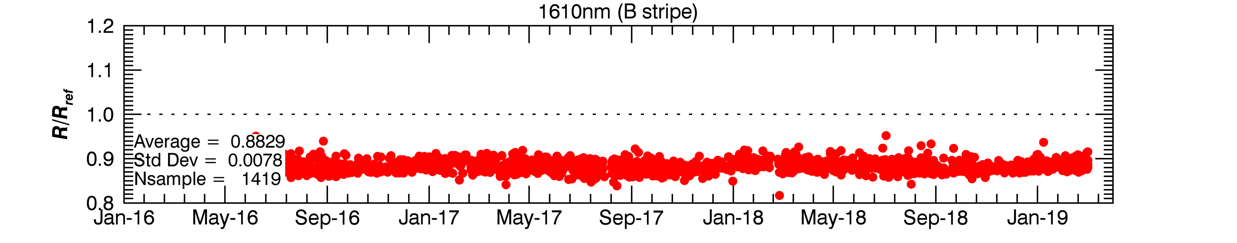 SLSTR-B vs AATSR (Nadir View)
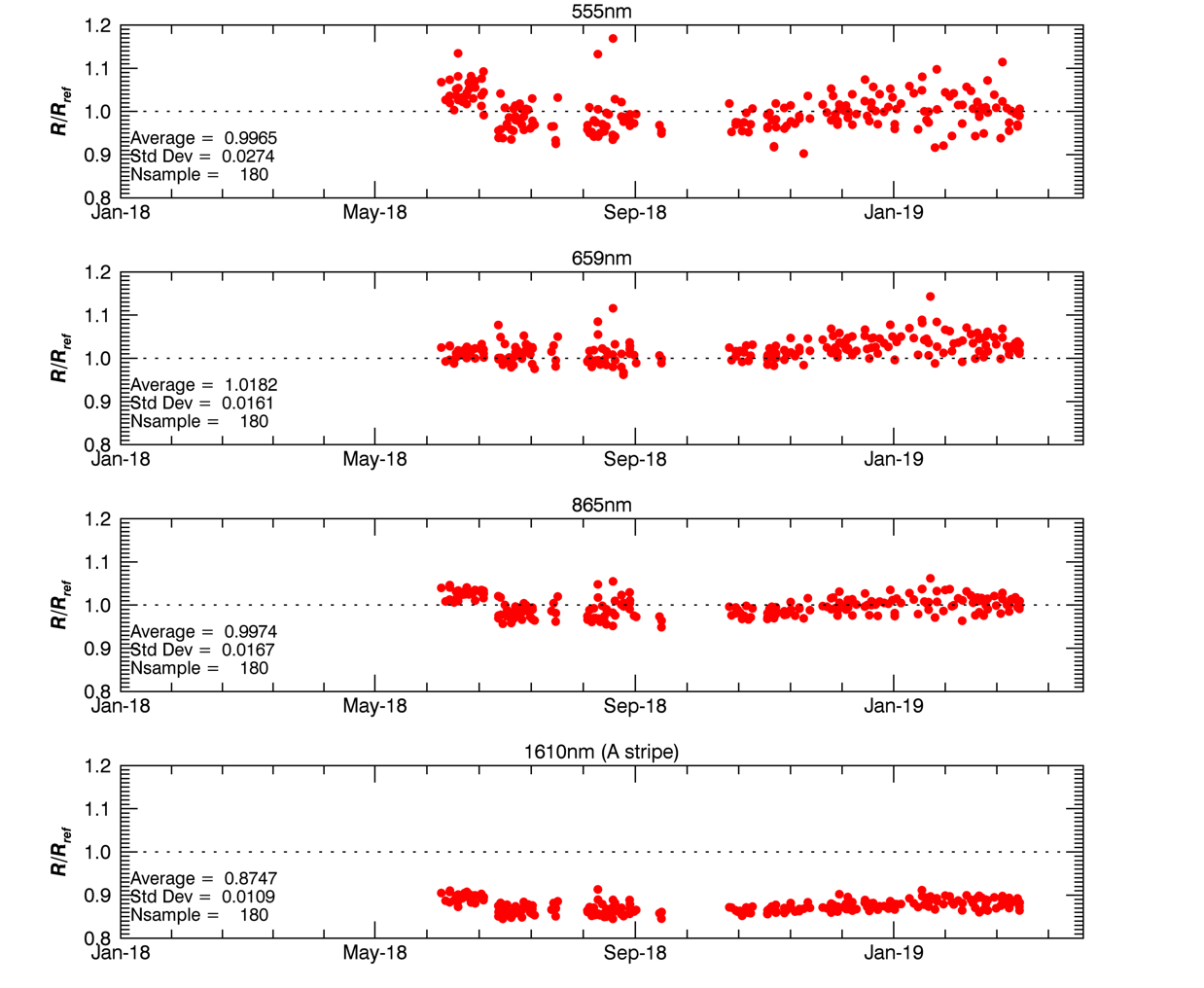 Combined results for all desert sites processed to date

Match-ups constrained to VZA <25 degrees

SWIR A and B stripes show excellent agreement – mean difference < 0.4%

Geometric corrections are needed to account for different overpass times
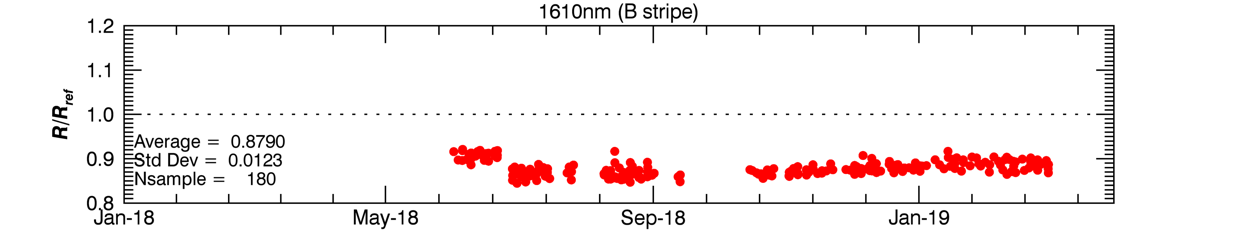 SLSTR-A vs AATSR (Oblique View)
Combined results for all desert sites processed to date

Match-ups constrained to VZA <25 degrees

SWIR A and B stripes show excellent agreement – mean difference < 0.1%

Geometric corrections are needed to account for different overpass times
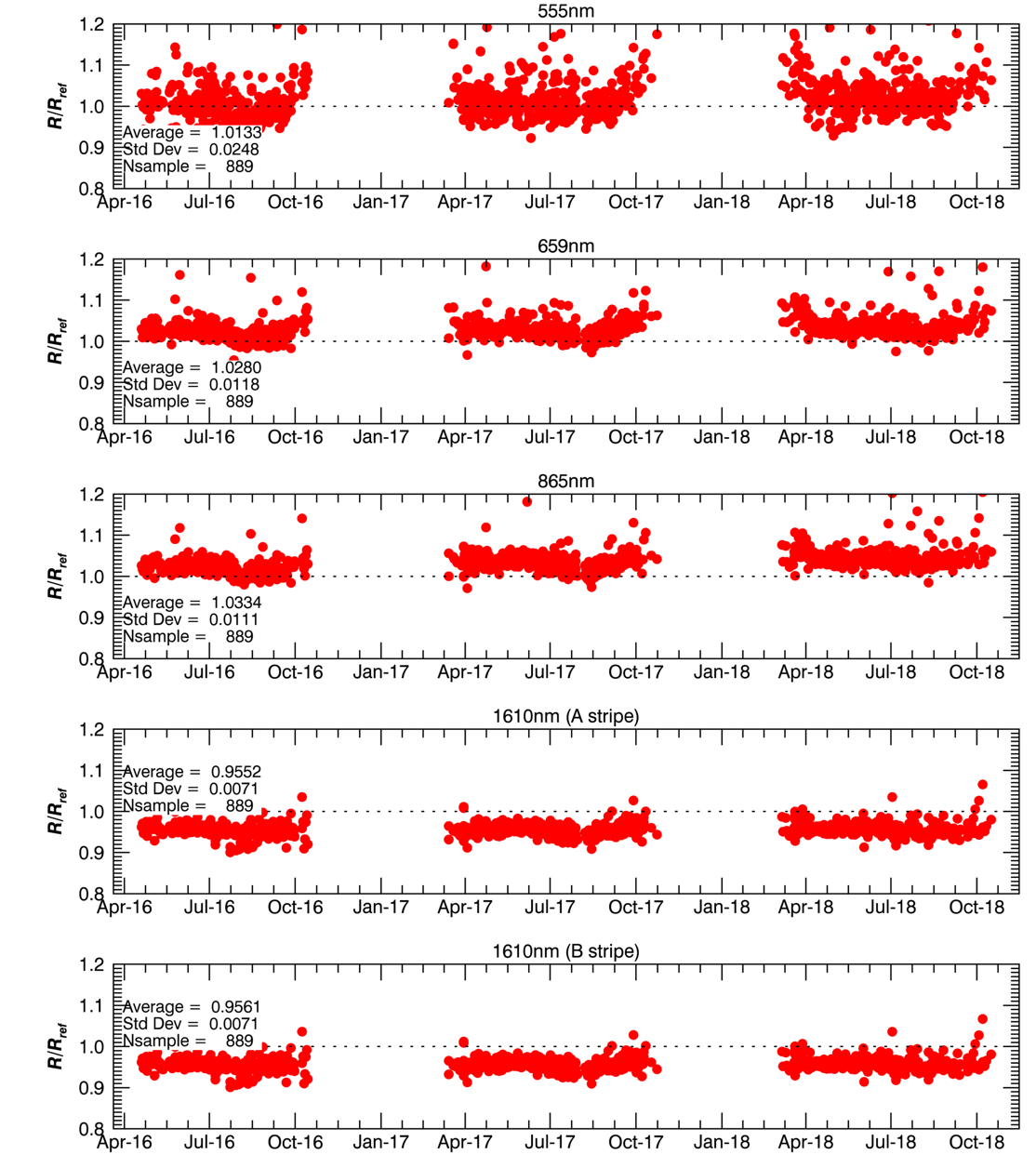 SLSTR vs OLCI – Spectral Correction
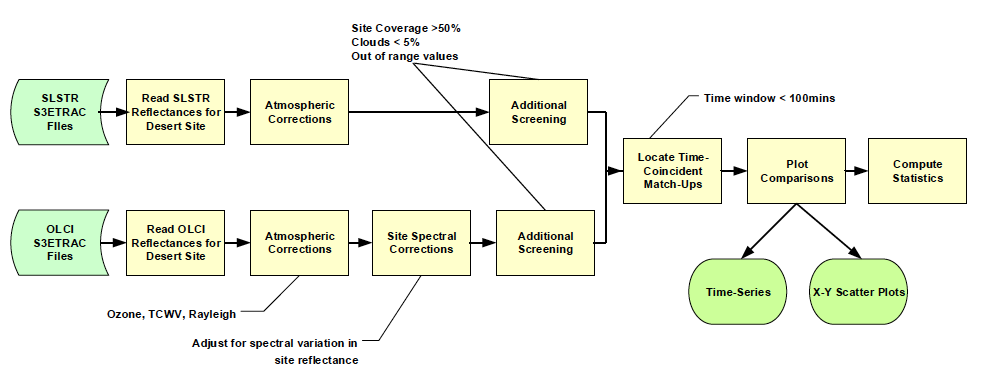 Geometric correction is not performed since measurements are time coincident and near matching geometry

Corrections for spectral variations, atmosphere + site spectral profile are needed
SLSTR-A vs OLCI-A
Combined results for all desert sites processed to date

Match-ups constrained to observations where nadir VZA <25 degrees
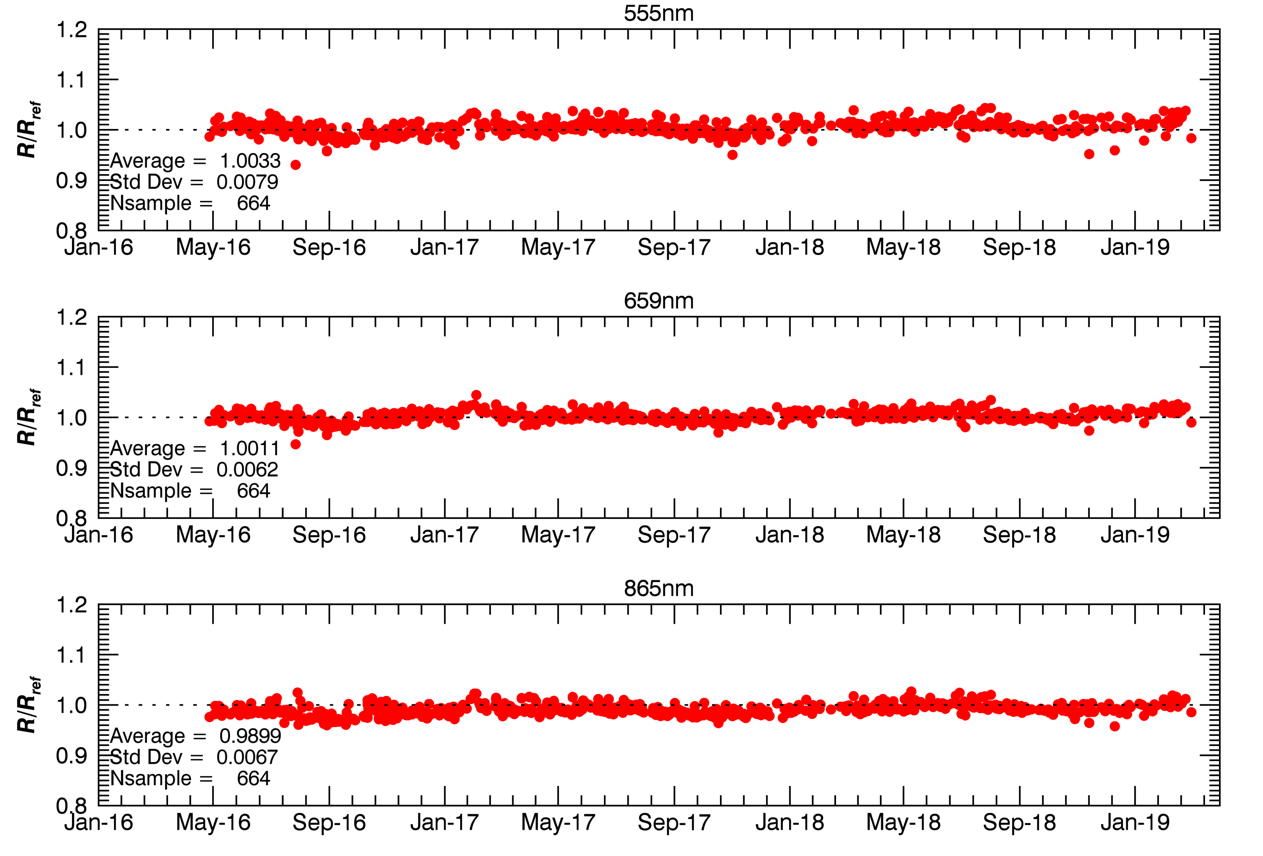 Corrections for spectral variations, atmosphere + site spectral profile are needed
SLSTR-B vs OLCI-B
Combined results for all desert sites processed to date

Match-ups constrained to observations where nadir VZA <25 degrees
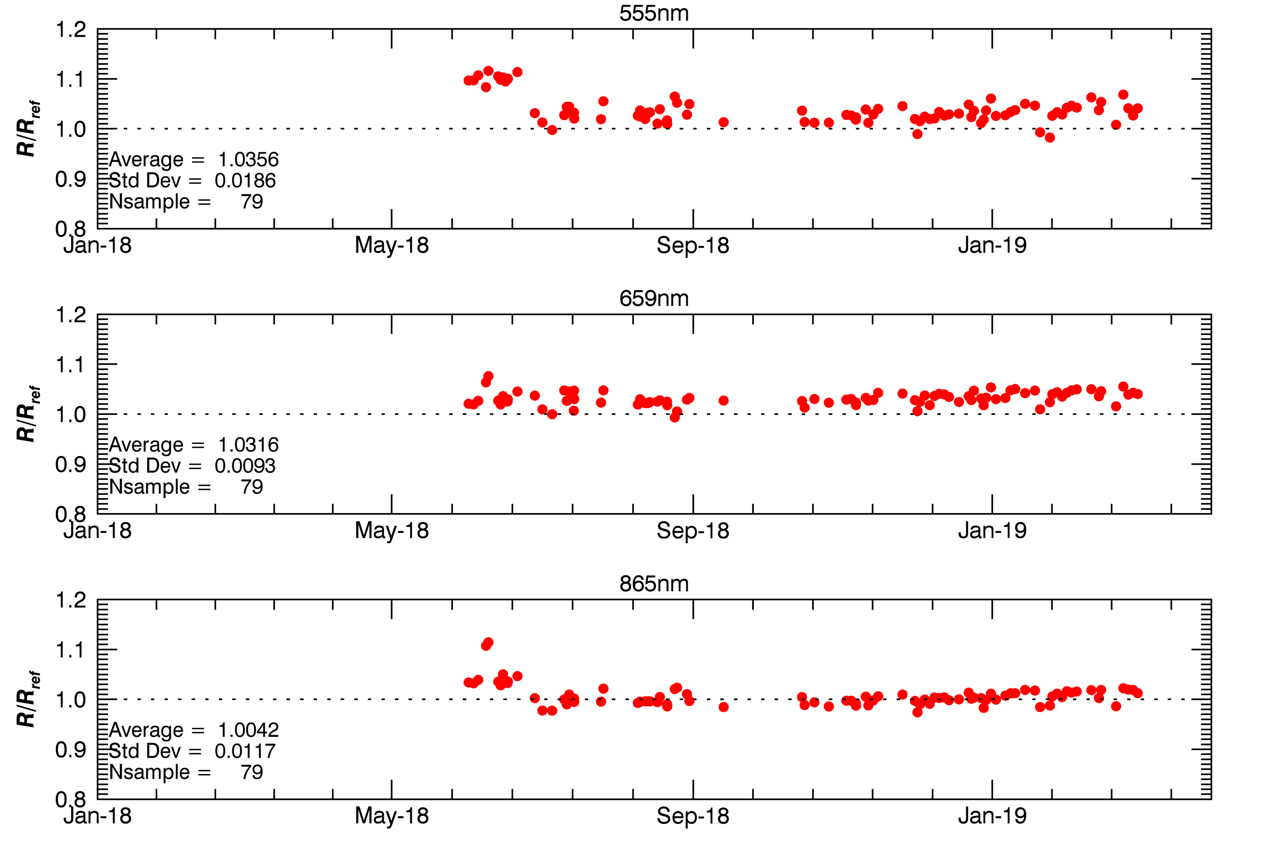 Corrections for spectral variations, atmosphere + site spectral profile are needed
SLSTR vs MODIS Aqua – Spectral + Geometric Corrections
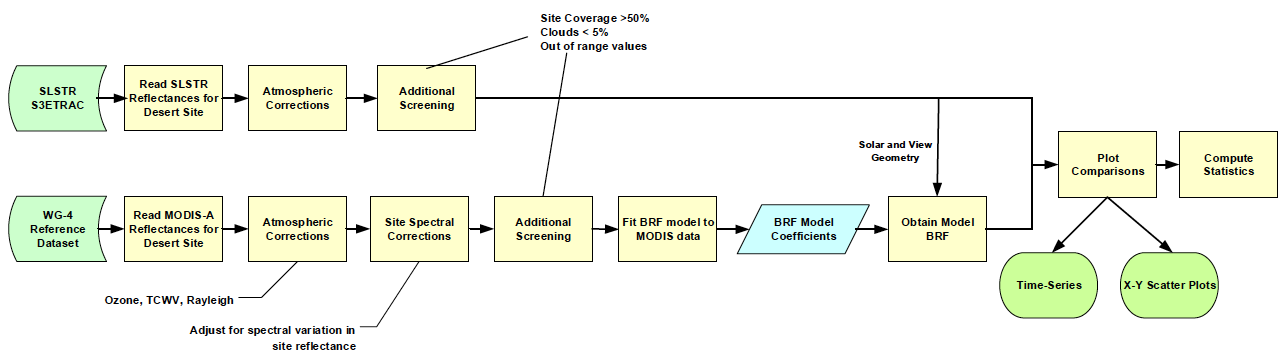 Geometric corrections are needed to account for different overpass times

Corrections for spectral variations, atmosphere + site spectral profile are needed
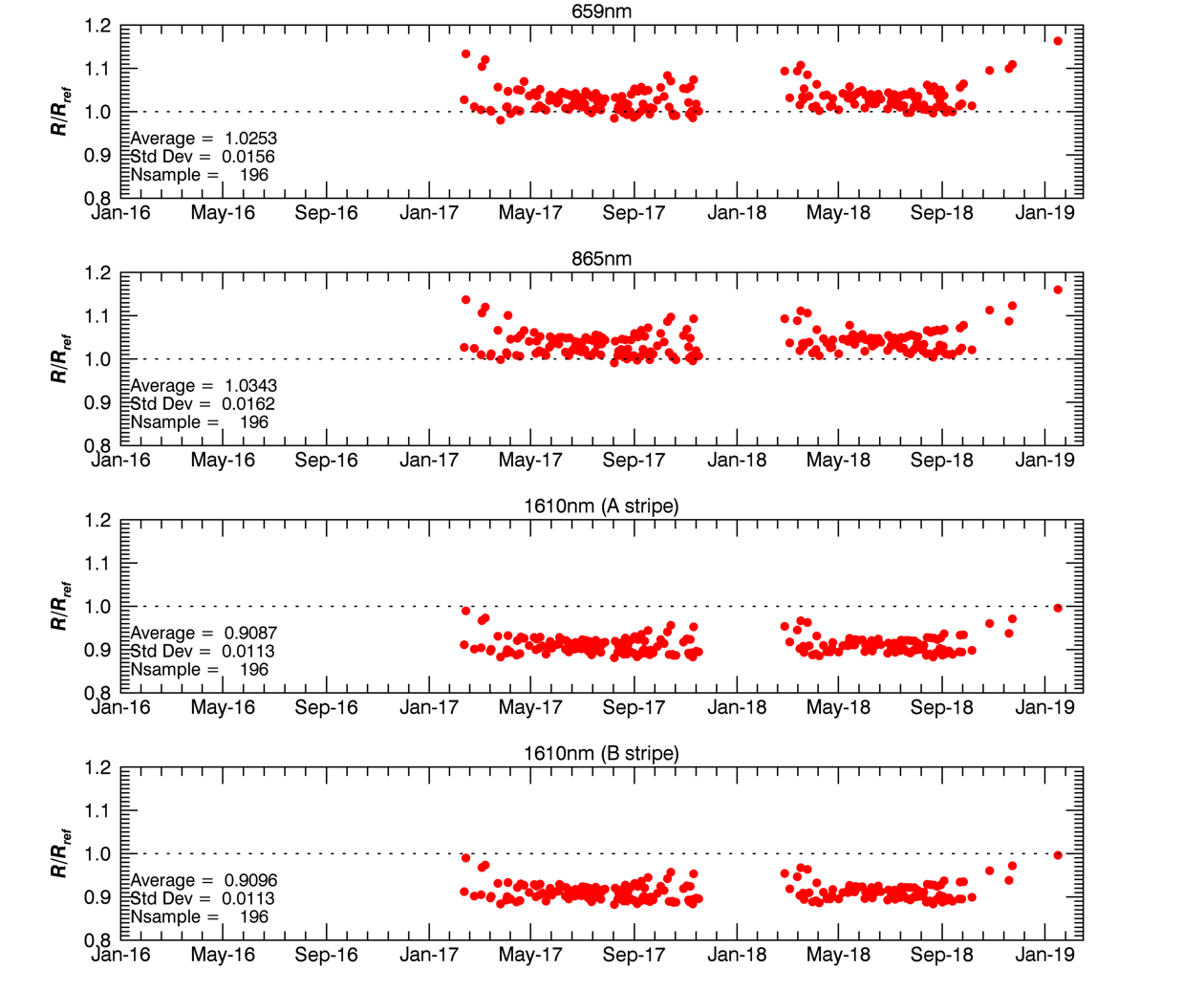 SLSTR-A vs MODIS-Aqua
Data for Libya-4 only

Match-ups constrained to observations where nadir VZA <25 degrees
Geometric corrections and
Corrections for spectral variations
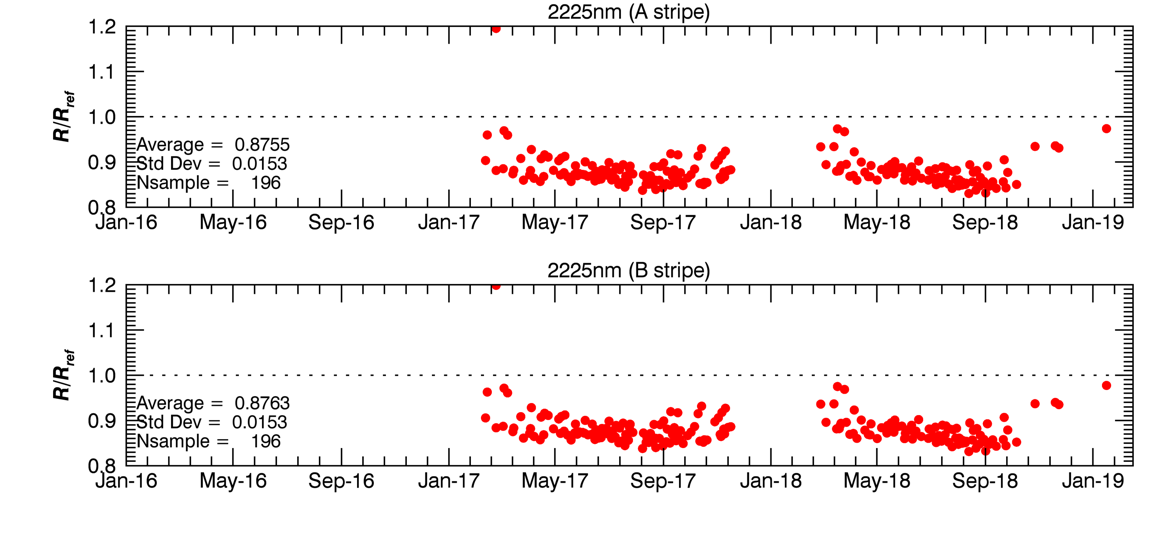 Default CH4 values used
Sun-Glint Calibration Model
The Sun-glint model is based on Cox and Munk (1954) and accounts for:
Surface reflectance (white-cap, wind-roughened surface) 
Rayleigh scattering 
Atmosphere transmittance

For AATSR and MODIS we have used ECMWF data for wind speed and Aerosol values from Aeronet 

All the inputs needed are in the SLSTR Level-1 data products, except aerosol optical depth!

So for SLSTR we need to determine the visibility, aerosol size distribution, and wind velocity by constraining the model to S1, S2 and S3 
We assume that the relative calibration error is <3% (based on desert analysis)

This is done for each image!
Sun-Glint Model vs. AATSRSouth Pacific 04/01/2010
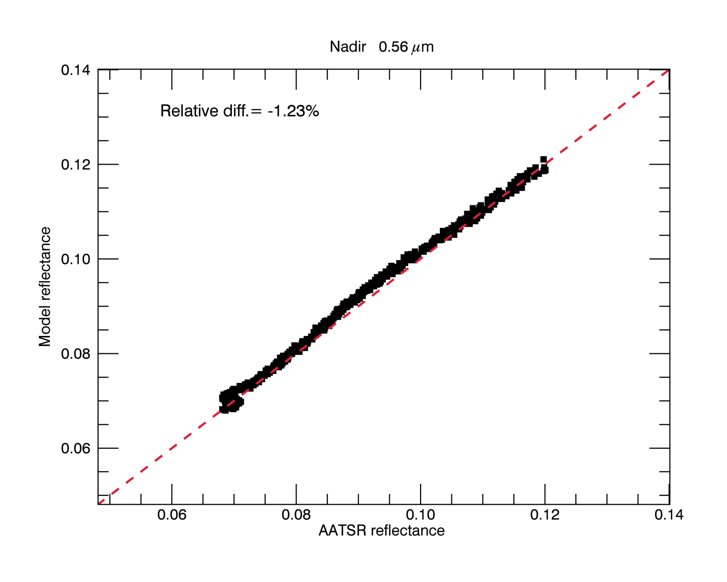 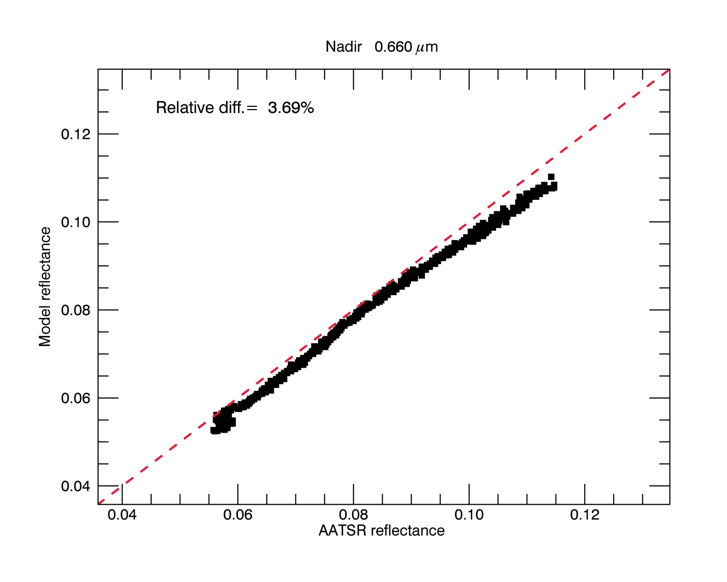 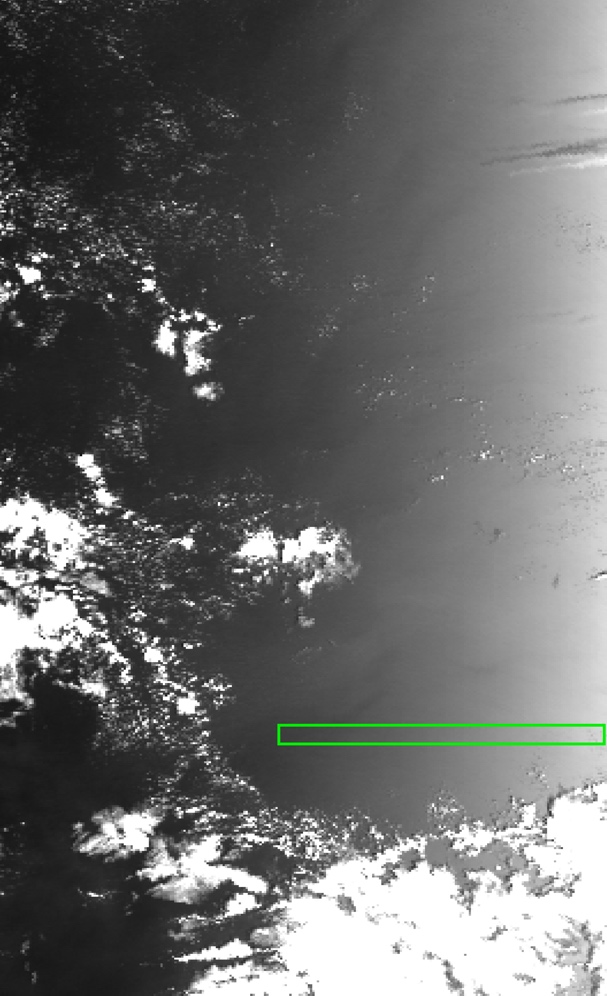 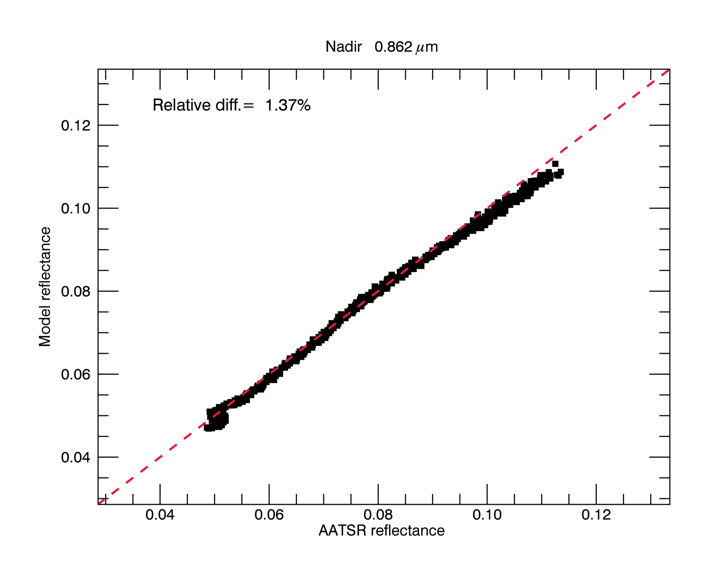 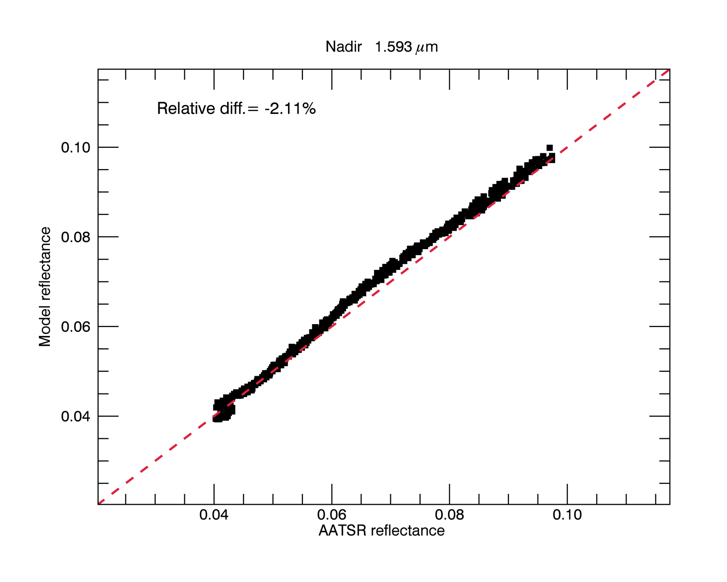 Sunglint Model vs. MODIS South Pacific 01/04/2017
Nadir  0.65 μm
Nadir  0.86 μm
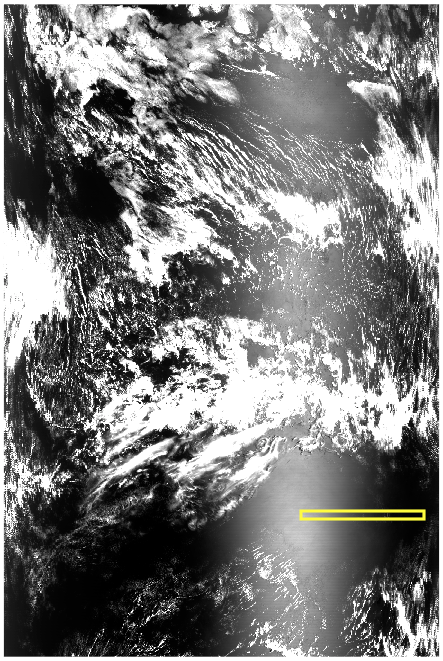 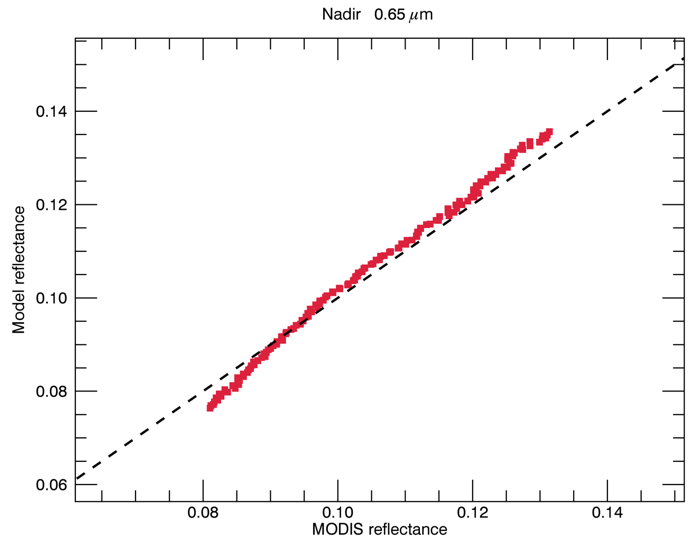 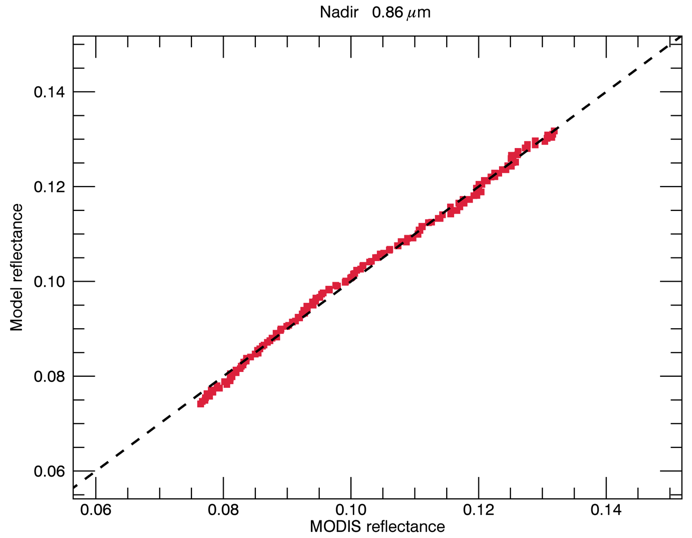 Nadir  2.11 μm
Nadir  1.63 μm
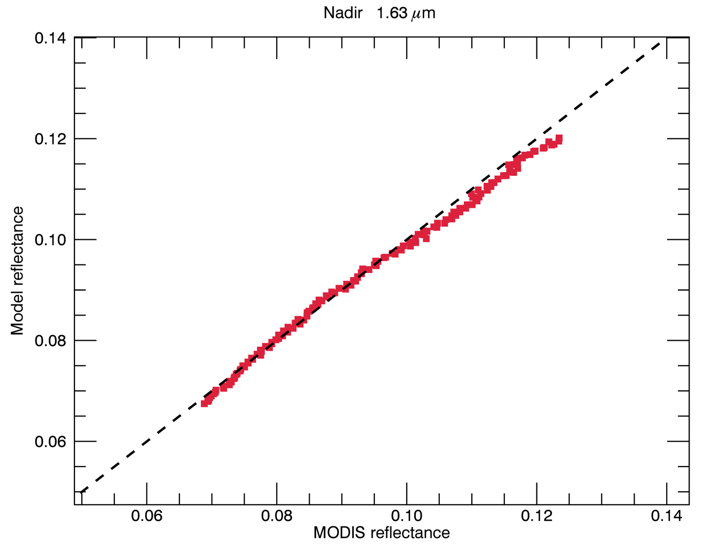 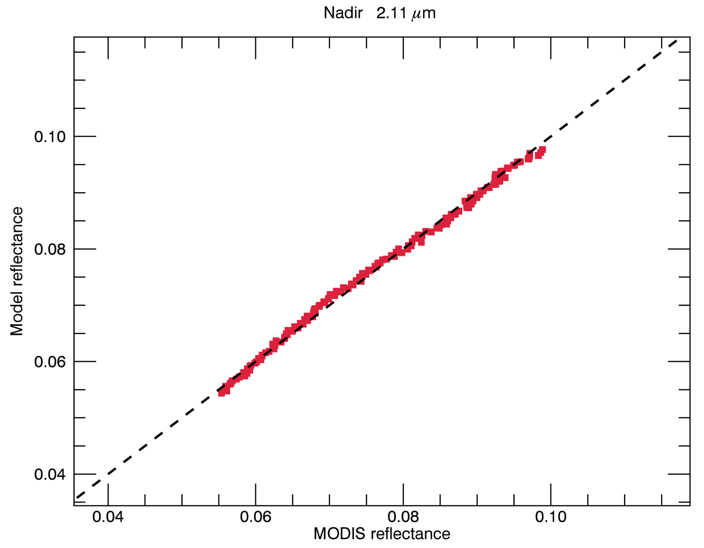 SLSTR vs Sunglint ModelNorth Pacific 22/04/2017
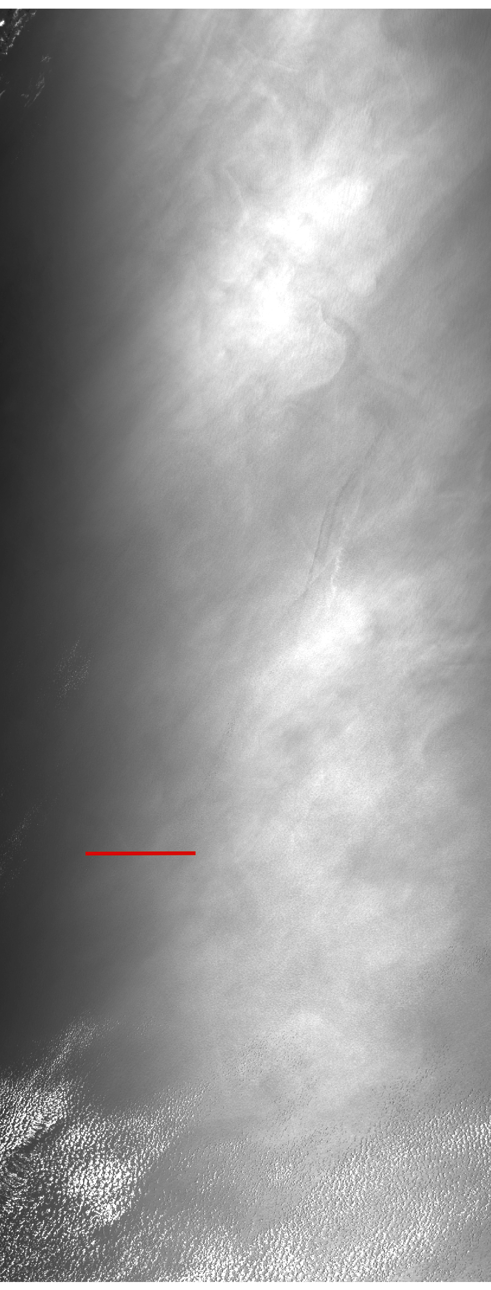 Image from: https://coda.eumetsat.int/#/home 
Product Name: S3A_SL_1_RBT____20170422T185118_20170422T185418_
20170422T205046_0179_017_013_2520_MAR_O_NR_002.SEN3

The best solution for this image is for the following conditions:
taer (0.55 mm)= 0.099
wind_x= -2.5 m/s    (30% lower than wind_x provided in Level-1)
wind_y= -6.6 m/s    (as provided in the Level-1 image)
Sunglint coordinates: lat= 22.63 deg.,   long= -128.36 deg.
Comparisons against Sun-glint model
20180102T171405
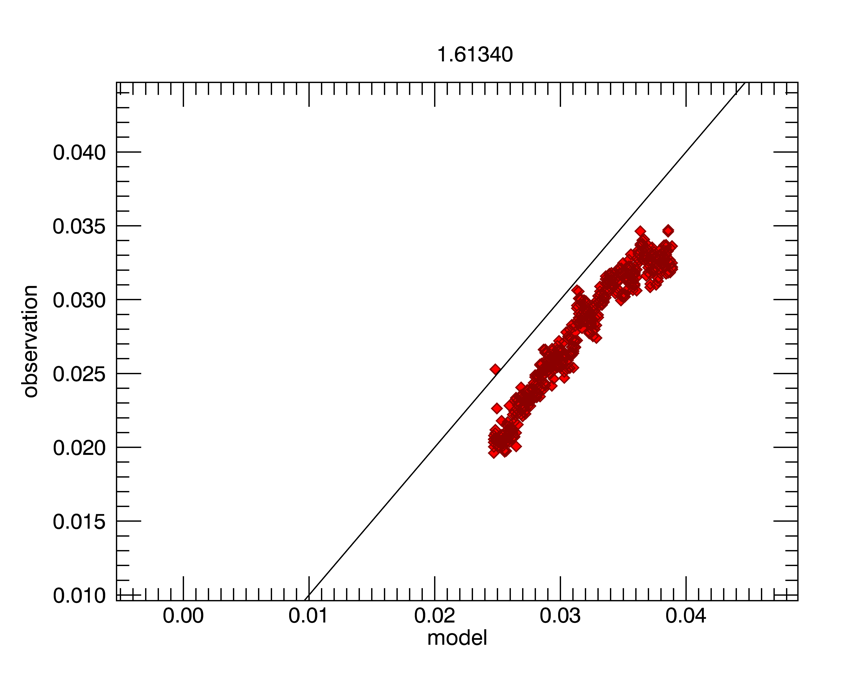 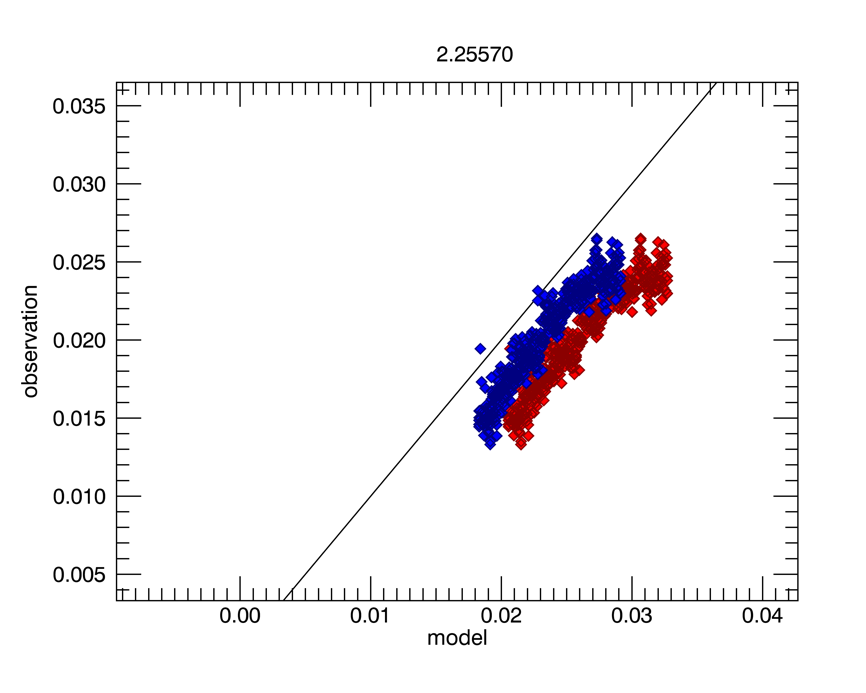 S5: -12.3%
S6: -23.1% (without CH4)
S6: -13.3% (with CH4)
20180318T193911
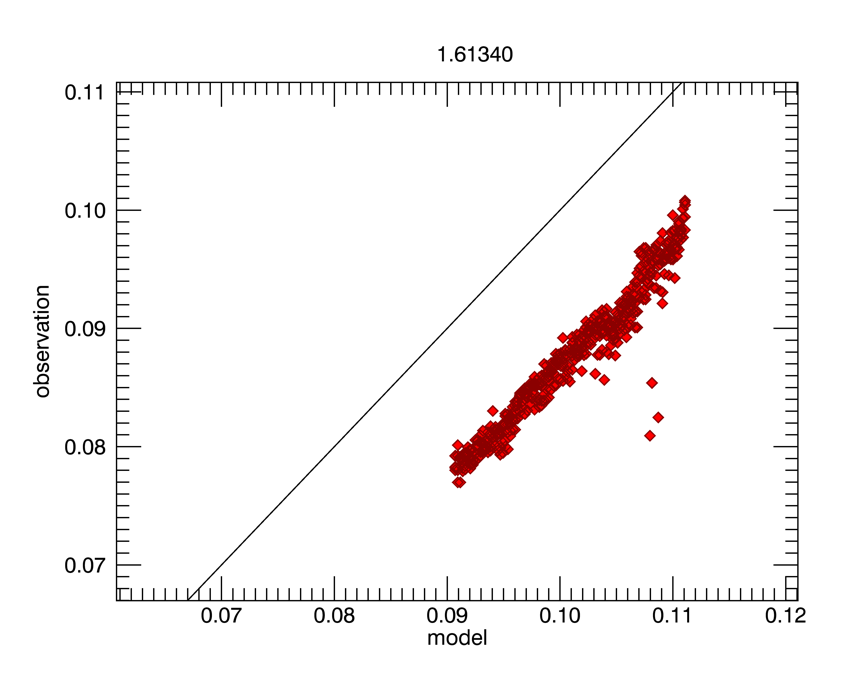 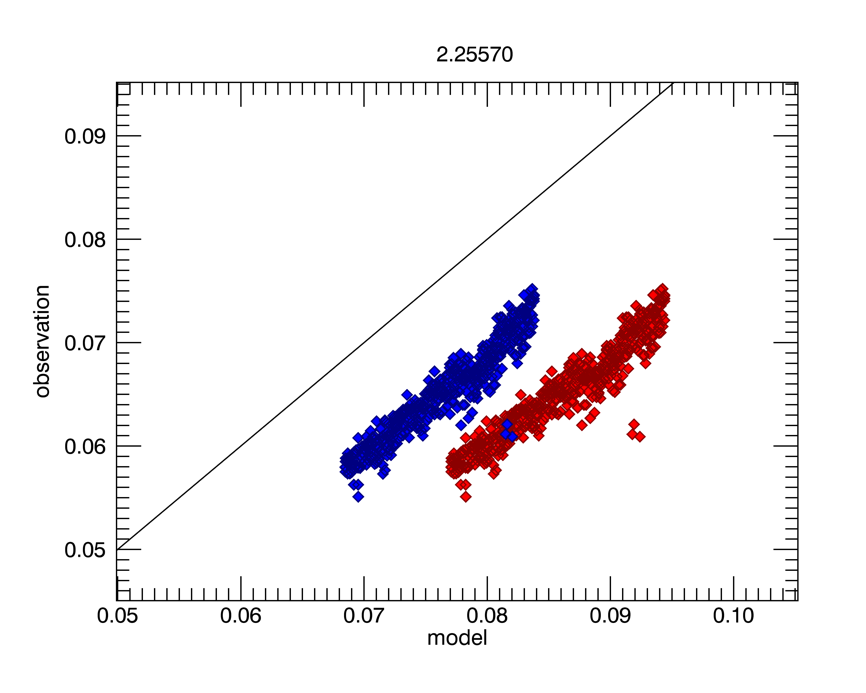 S5: -12.3%
S6: -26.1% (without CH4)
S6: -13.8% (with CH4)
Sun-glint analysis trends
NADIR
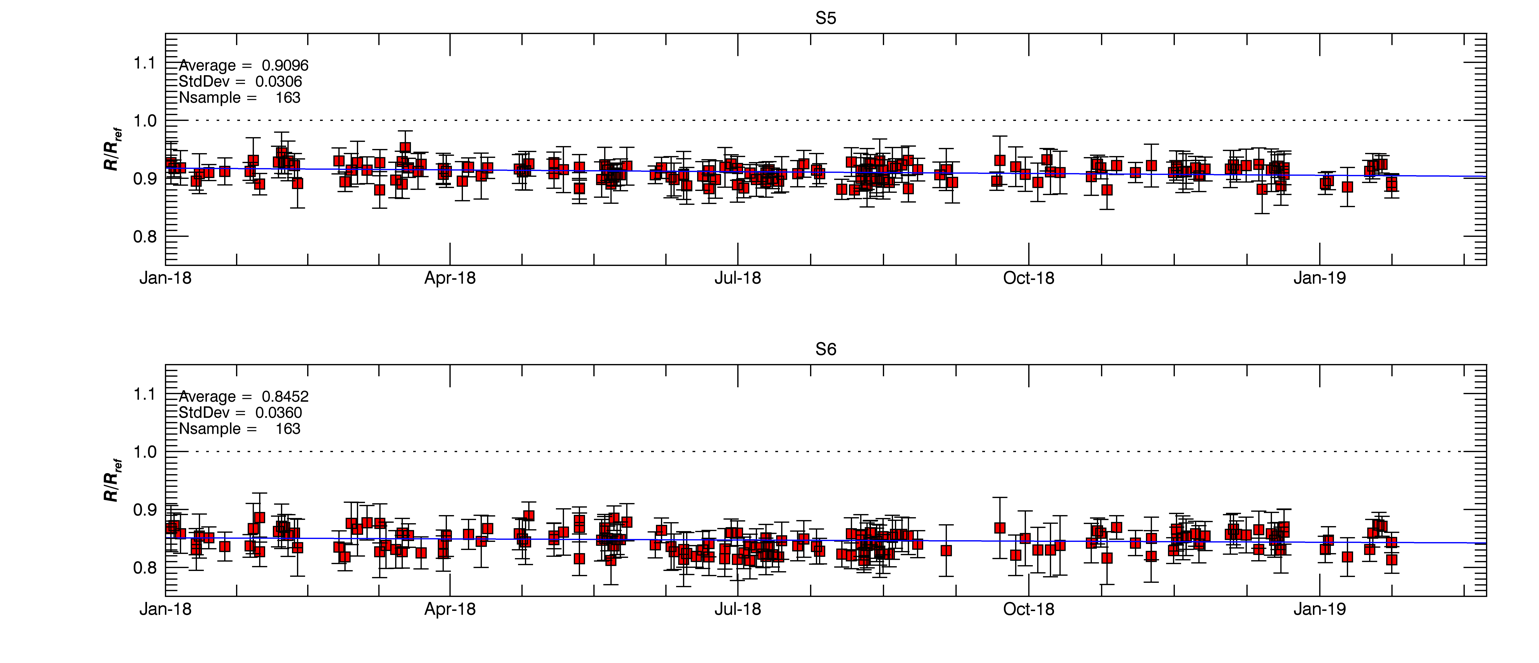 Note: S1-S3 are ‘fixed’ to determine wind speed and AOT
OBLIQUE
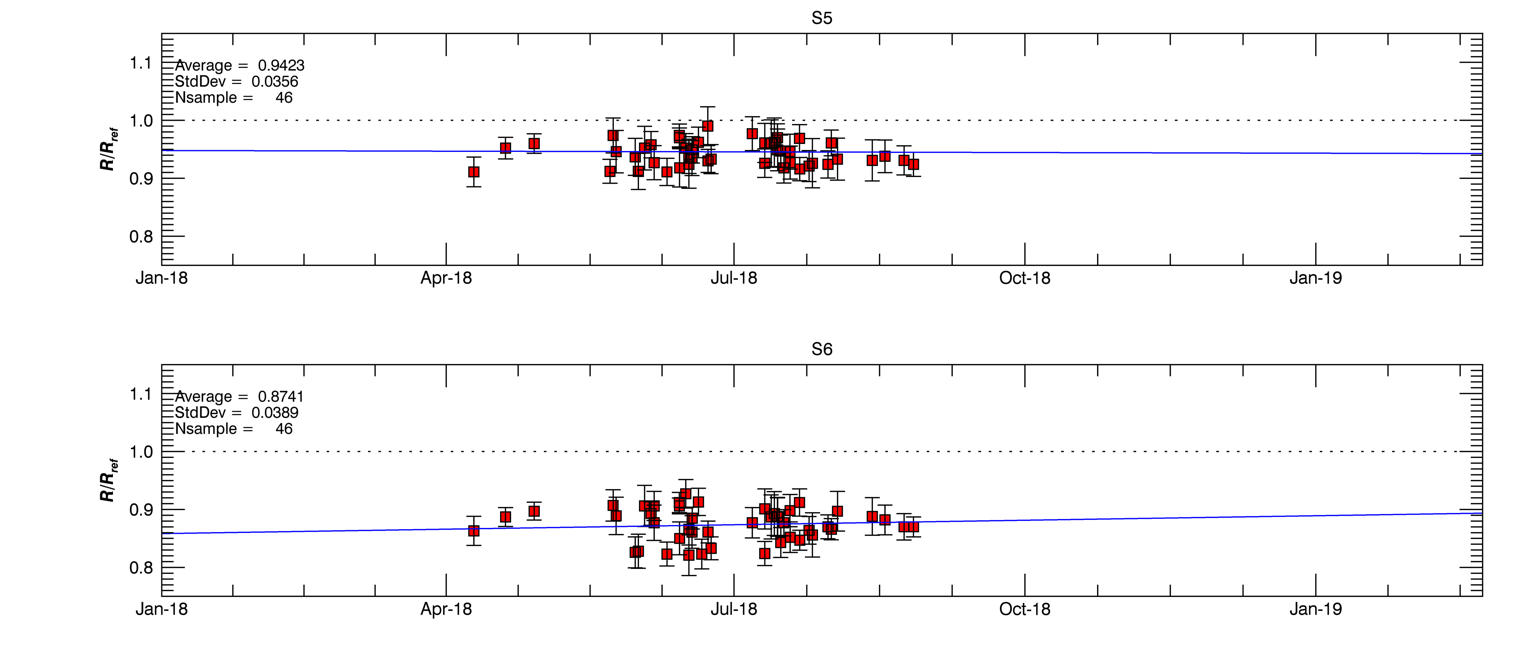 Oblique view scenes with sun-glint not available during winter months
Tandem Phase Analysis
Sentinel-3A
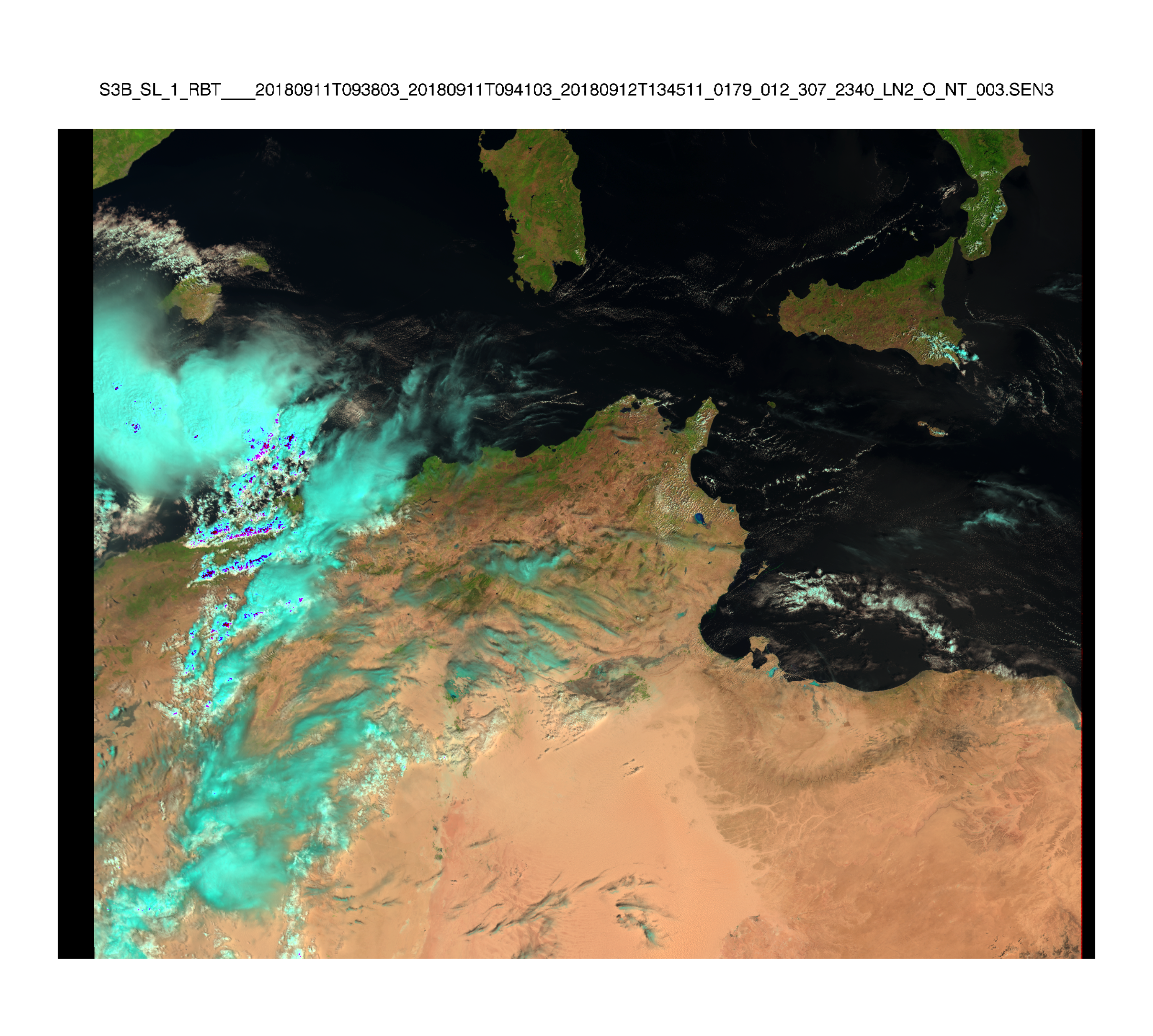 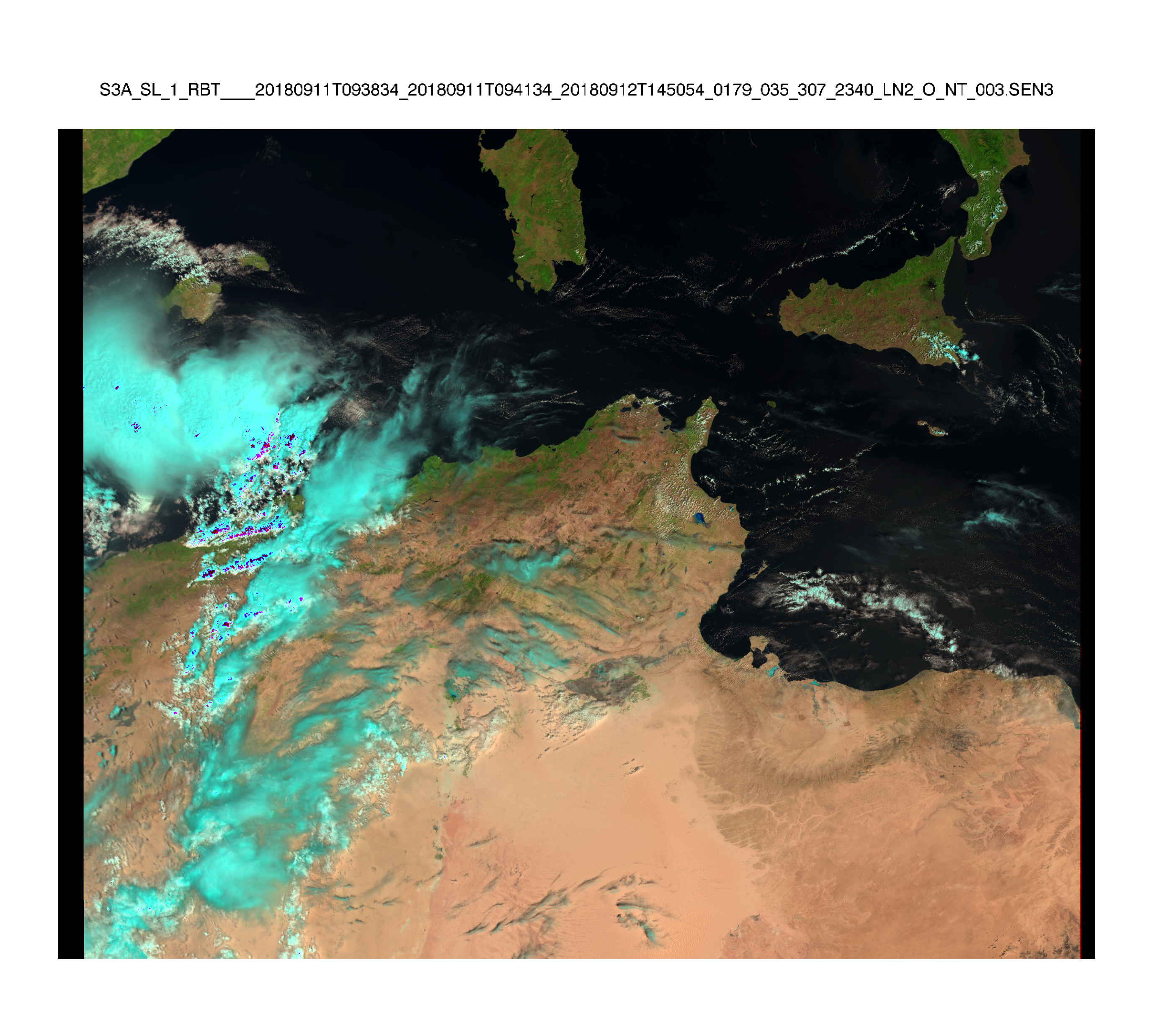 Sentinel-3B
Sentinel-3A flying on Same Track 30s behind Sentinel-3B
Tandem Phase Analysis
S3 (870nm) Differences
S9 (12um) Differences
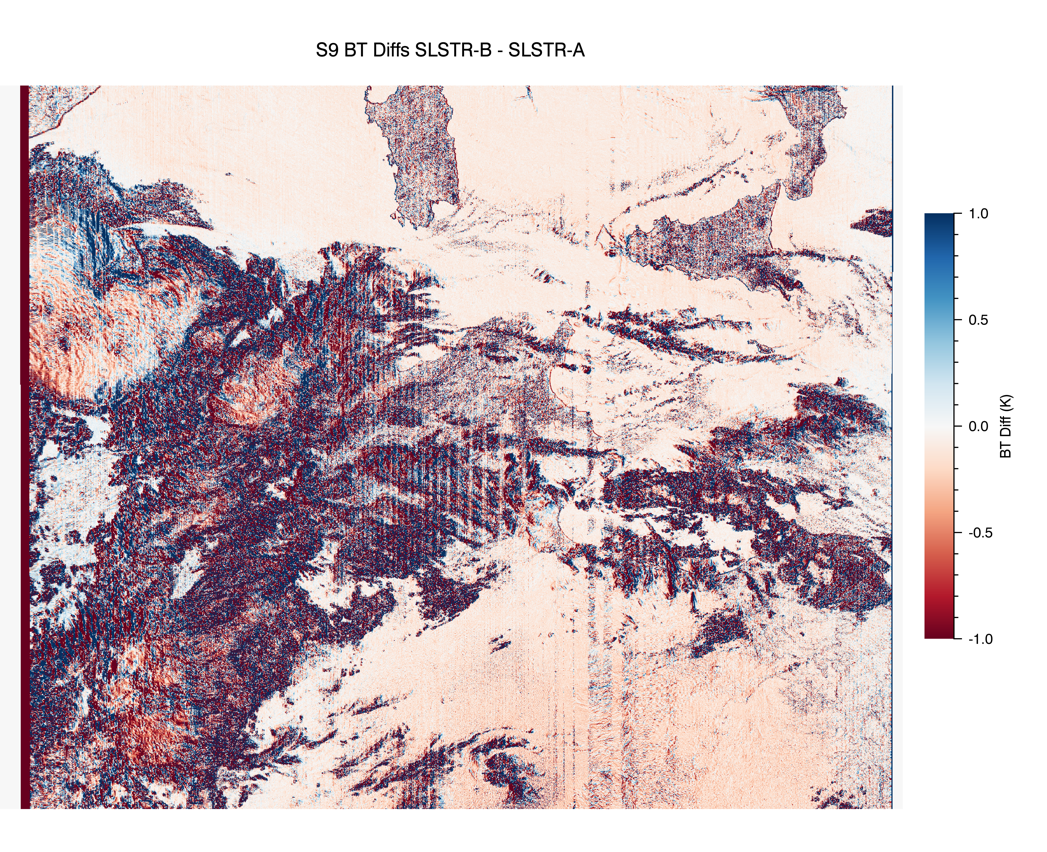 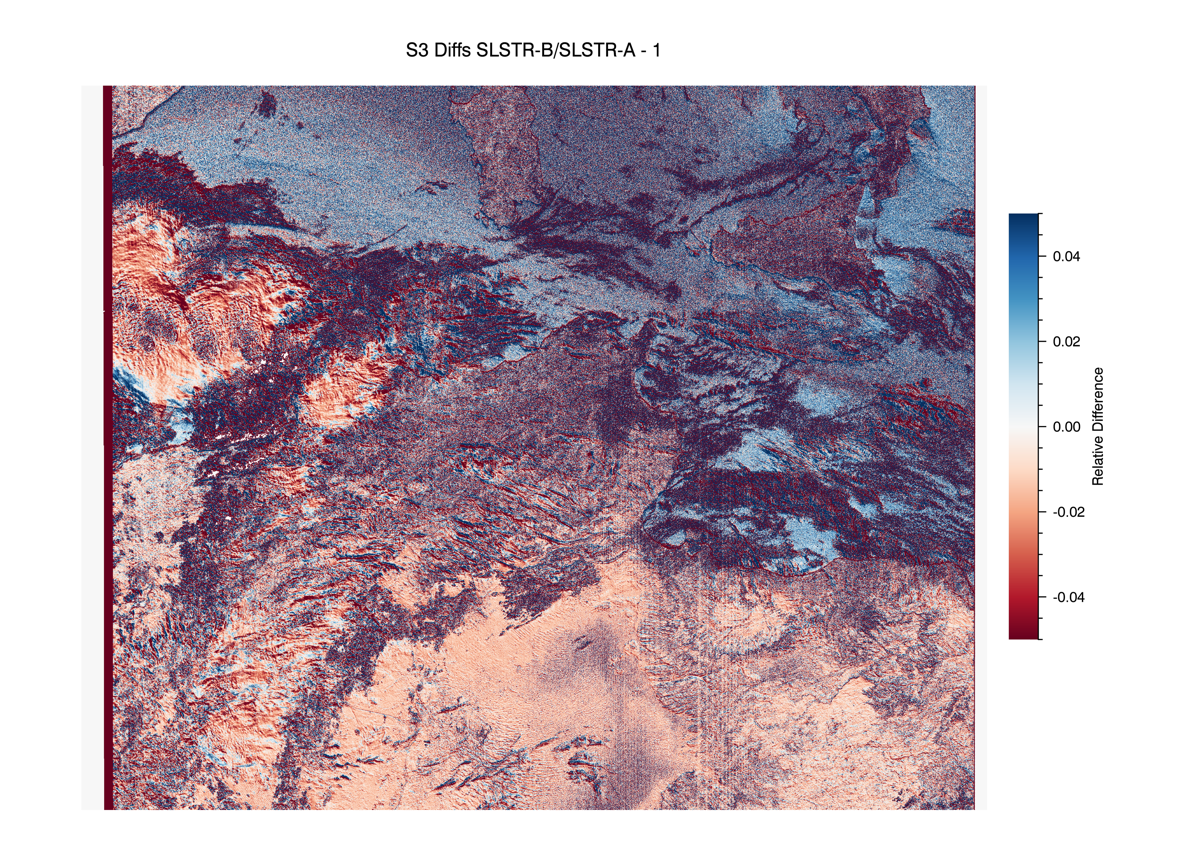 Note comparisons are affected by spatial variations – e.g. clouds, surface features
SLSTR-A L3 Solar Channels
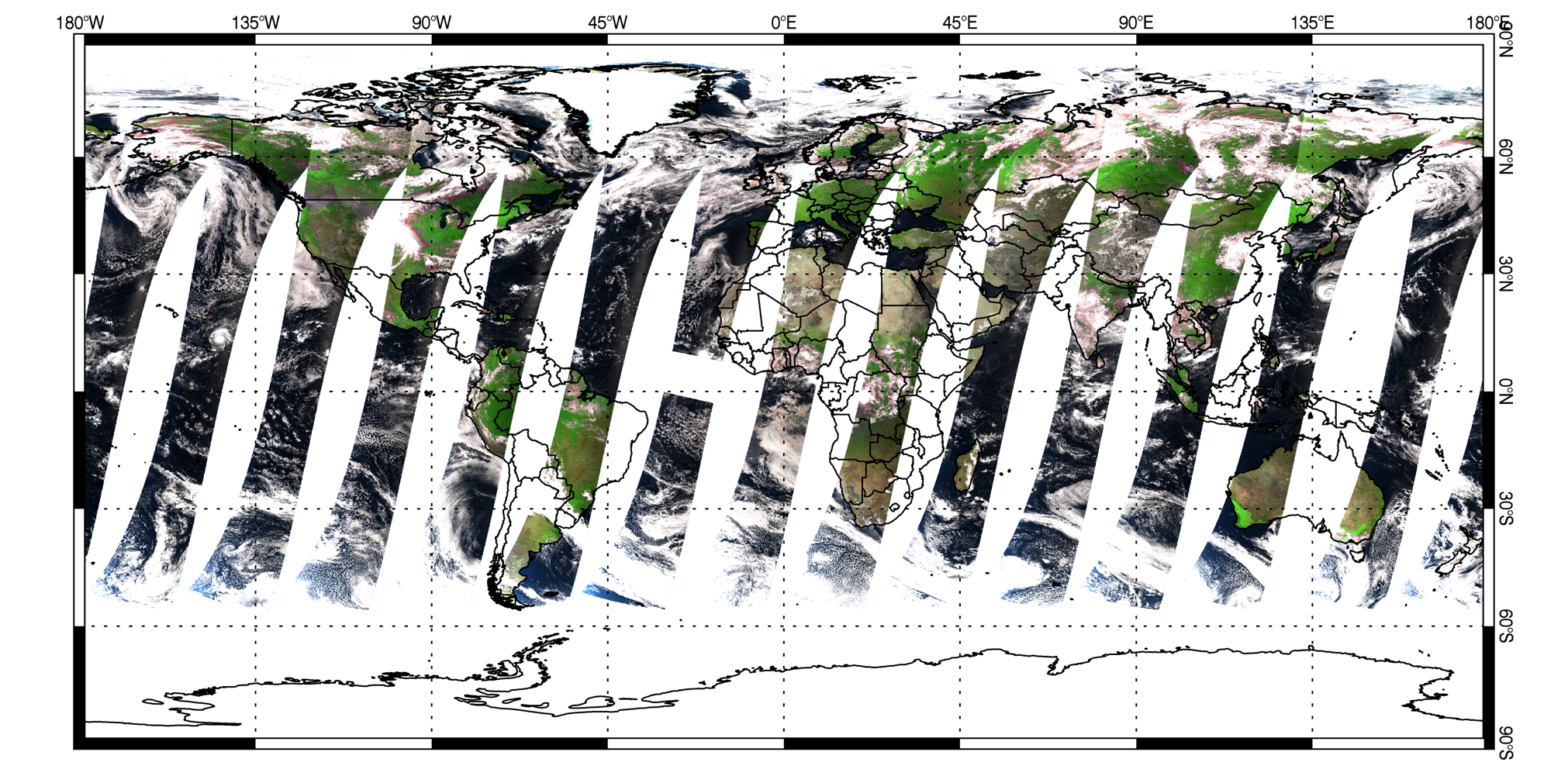 Data for 19-August-2018
[Speaker Notes: False colour reflectance channels (r = S5, g=S3, b = S2 for land), (r=S3, g=S2, b = S1 for clouds and ocean).
L1 data are averaged in 0.05degree cells.]
SLSTR-B L3 Solar Channels
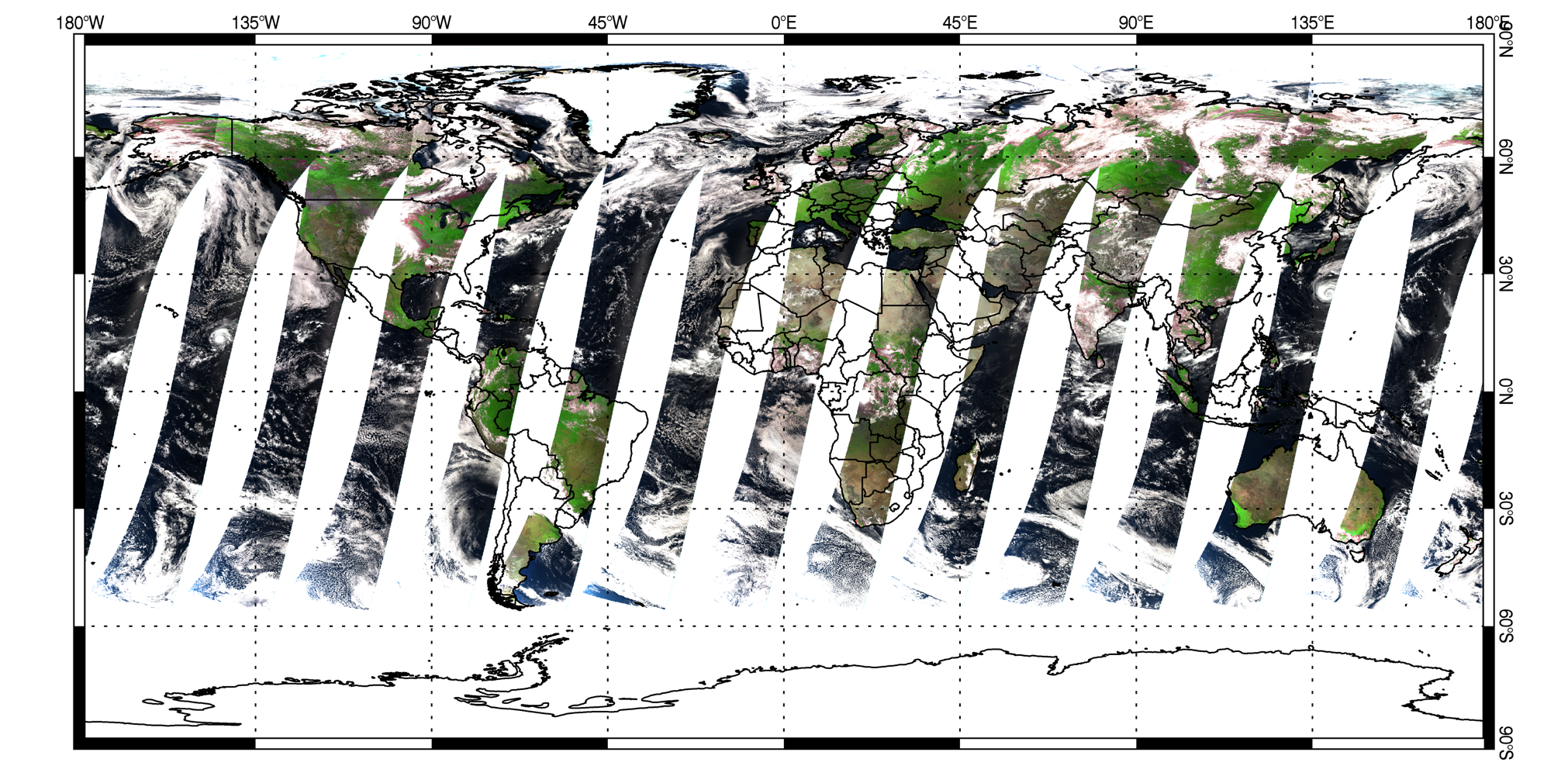 Data for 19-August-2018
[Speaker Notes: False colour reflectance channels (r = S5, g=S3, b = S2 for land), (r=S3, g=S2, b = S1 for clouds and ocean).
L1 data are averaged in 0.05degree cells.]
S3B-S3A Tandem Phase Comparisons
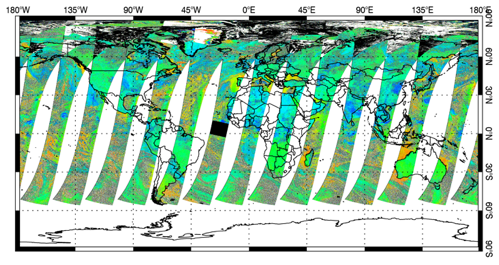 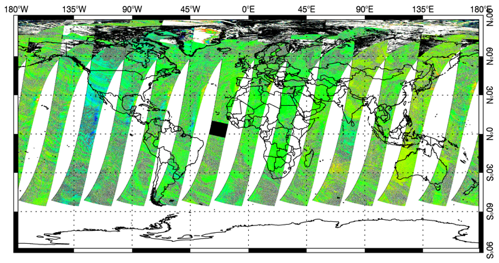 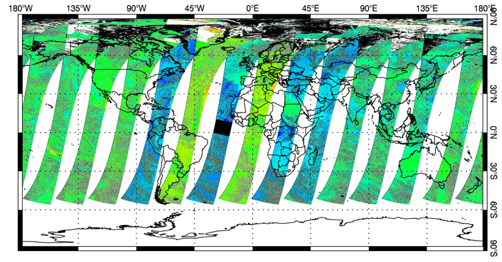 S1
S2
S3
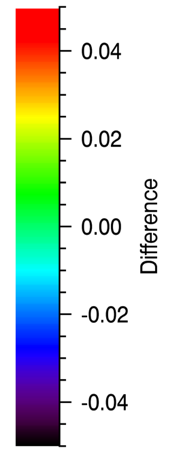 Level-3 data for 19th August 2018 

Relative Differences S3B/S3A - 1
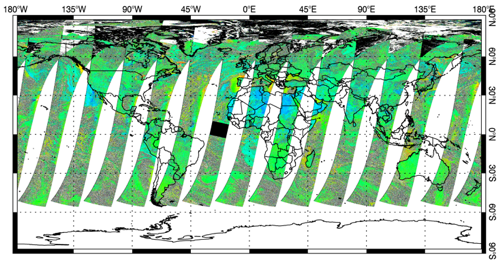 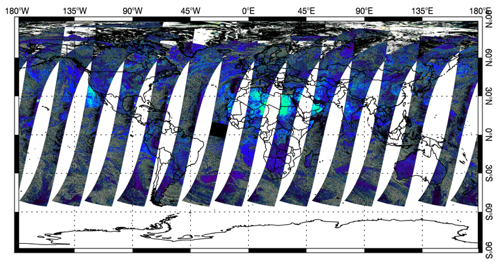 S6
S5
S3B are aligned to first order with S3A based on comparisons over Desert sites
Residual differences most likely due to residual non-linearity errors
Note S1 and S2 affected by gain changes
S3B-S3A ComparisonsUnfiltered
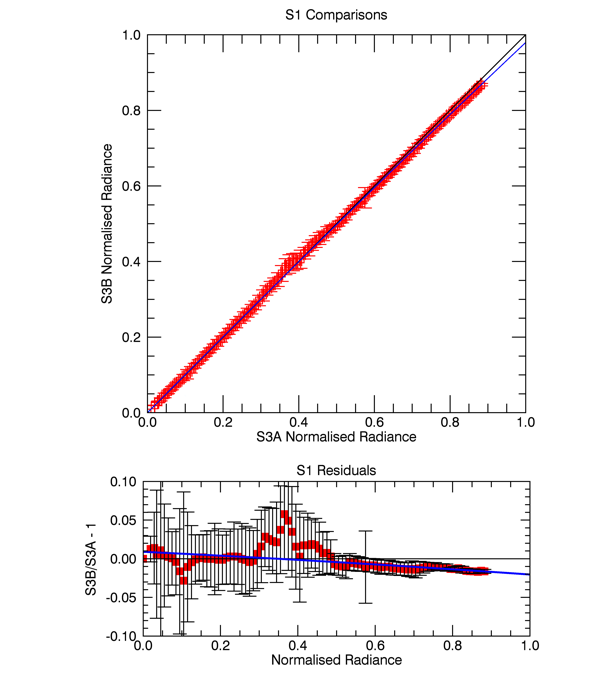 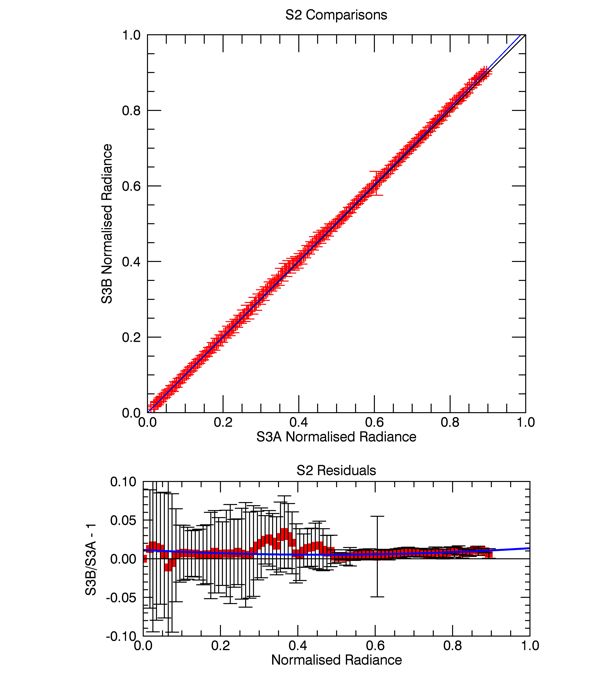 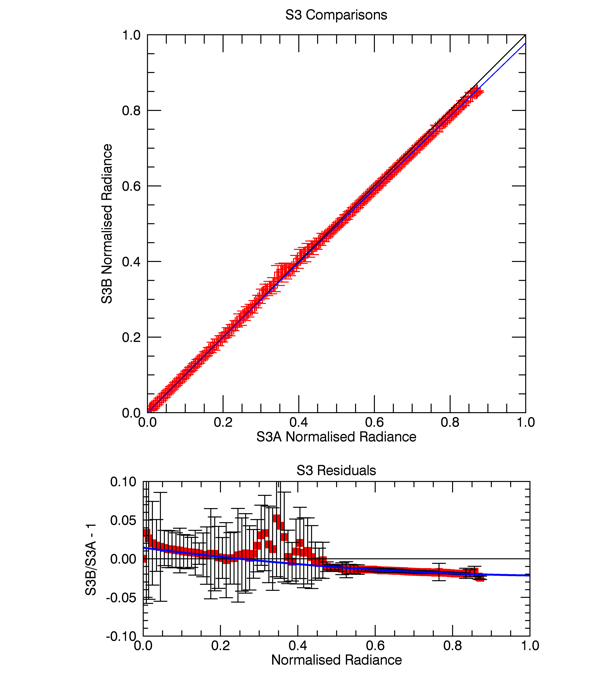 Match ups are for 0.05degree cells filtered radiances in valid range

Comparisons are binned in 1% intervals

Error bars show standard deviation of comparisons
S1
S2
S3
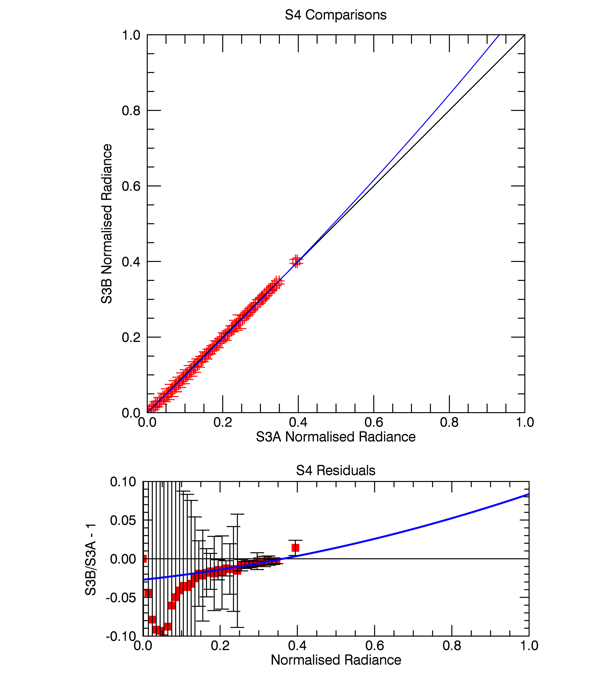 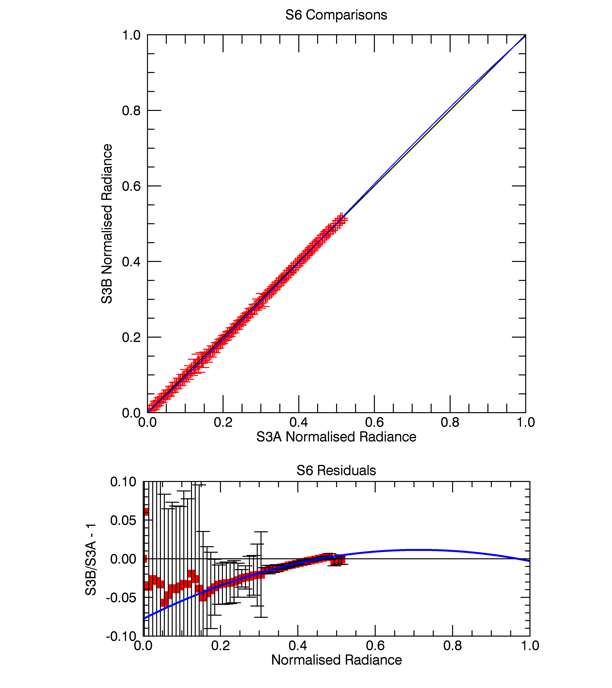 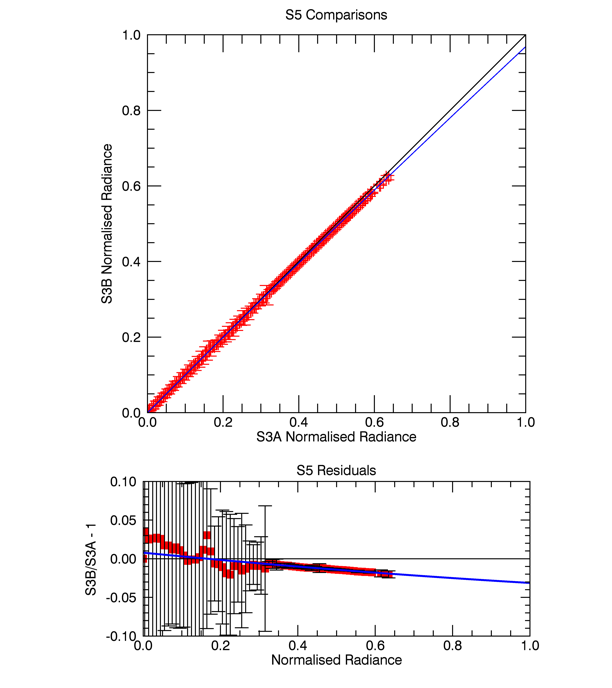 S6
S5
S4
S3B-S3A Comparisons±10% Trimming Applied
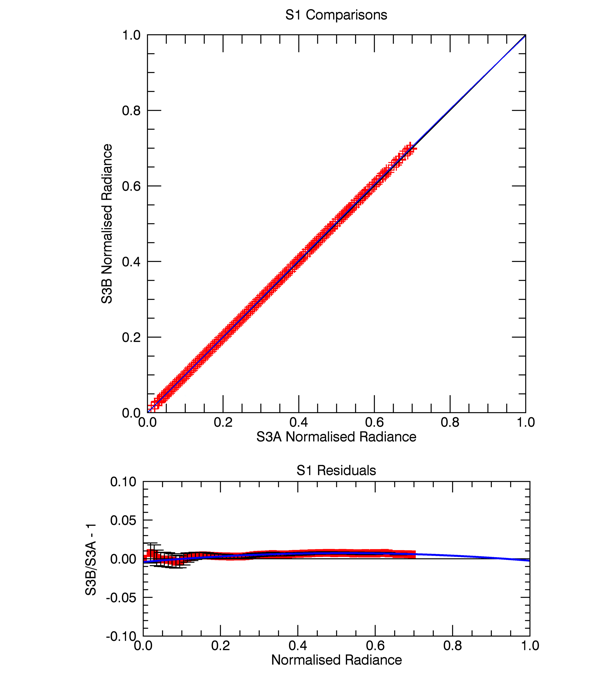 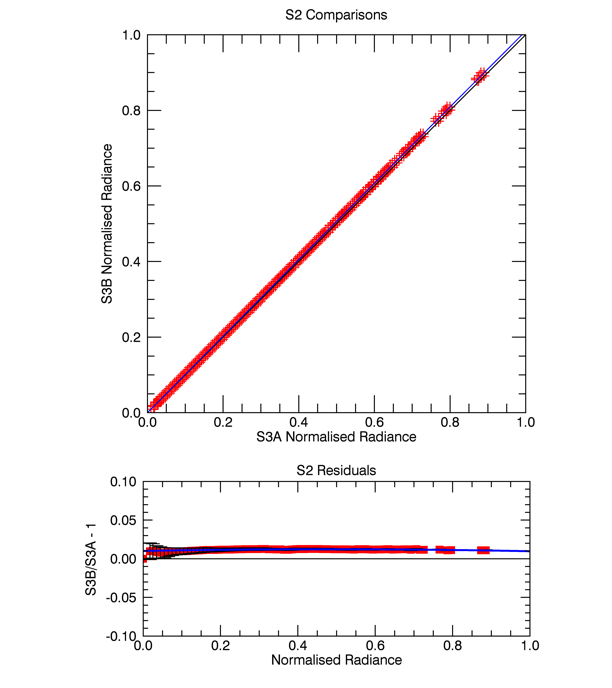 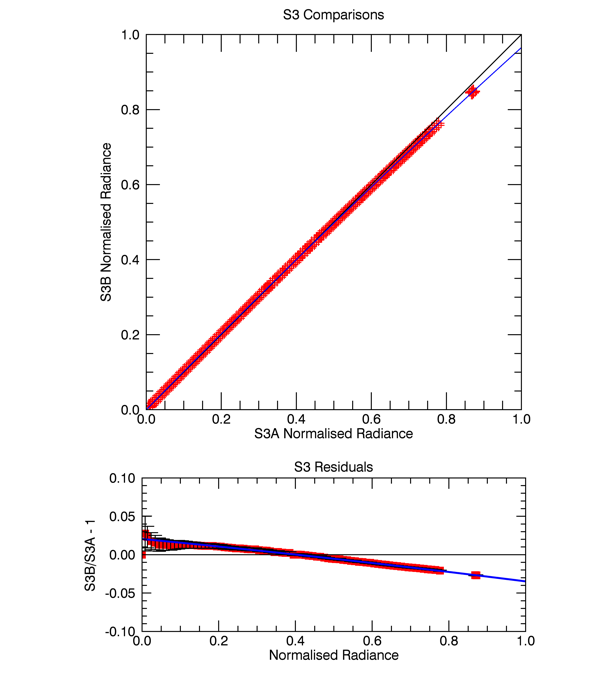 Match ups are for 0.05degree cells filtered radiances in valid range

Comparisons are binned in 1% intervals

Error bars show standard deviation of comparisons
S1
S2
S3
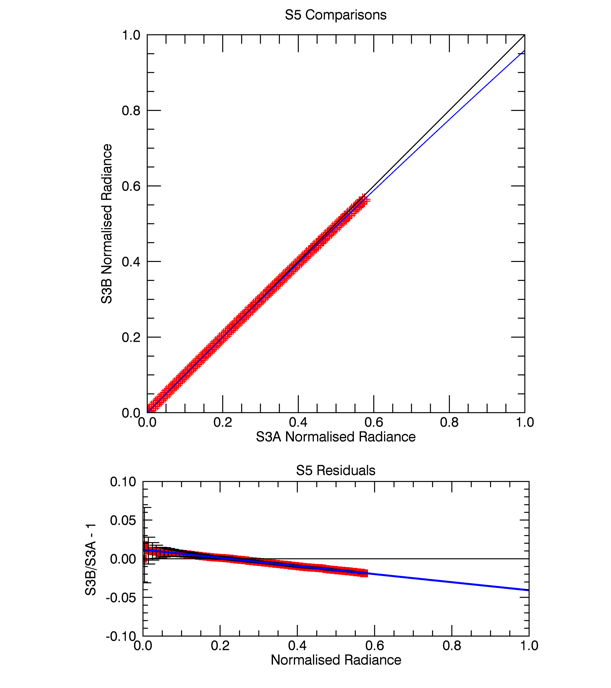 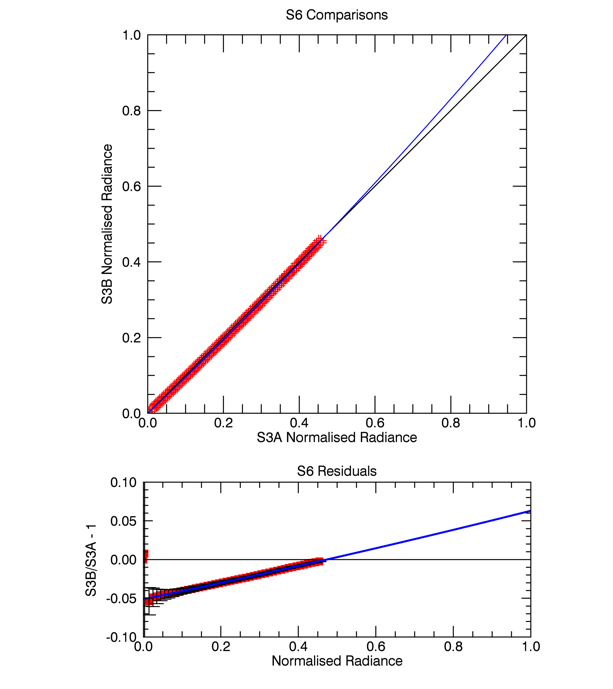 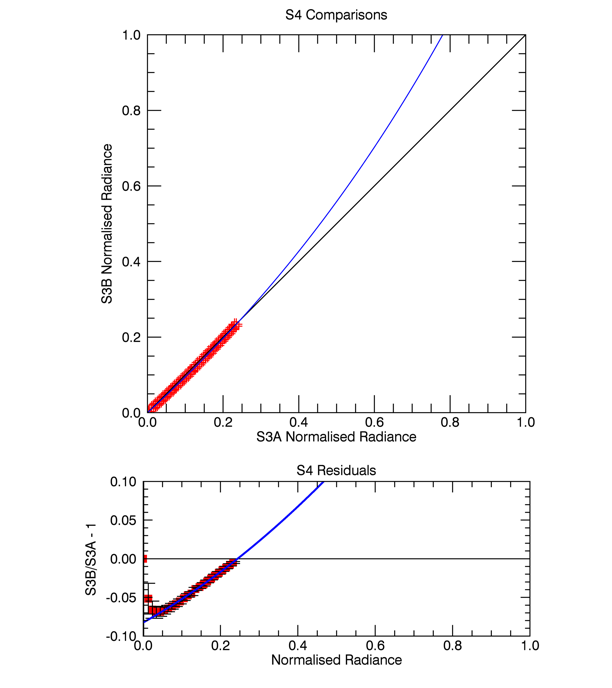 S6
S5
S4
SLSTR VIS/SWIR Calibration Status – Mar-2019
SLSTR-B Data were generated from IPF-D where calibration files were not generated for all orbits – hence comparisons with SLSTR-A have more noise.  Comparisons between SLSTR-A and B are for period after CMTR

Comparisons depend on the calibration of the reference sensor
SLSTR-B Known Issues
The following issues are under formal investigation by ESA supported by Industrial team and RAL
VIS/SWIR Calibration – significant differences in some bands between pre/post launch and SLSTR-A/B - NC-ESA-COM-00037

S1(555nm)/S2(669nm) noise in VISCAL signals leading to 2-3% apparent gain variation. NC-ESA-COM-00038

S7/S8 Co-Registration – apparent (130m shift) - NC-ESA-COM-00039
Similar to effect seen on S3A (250m shift)
Thought to be related to timing within detection chain
37
SLSTR-B Summary of CNES Vicarious Calibration Results
Results from Desert Sites
S1-S3 Nadir Are consistent with S2A-MSI, S3A-OLCI, S3A-SLSTR MERIS, AATSR
S5 and S6 Consistency with SLSTR-A but not AATSR, MODIS-A, L8-OLI or S2

Discrepancies in S6 between desert and sunglint methods.
NC-ESA-COM-00037
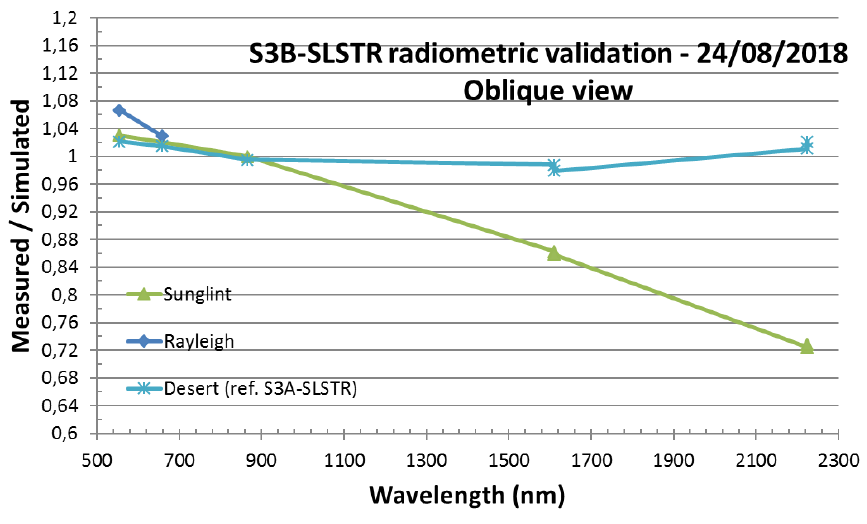 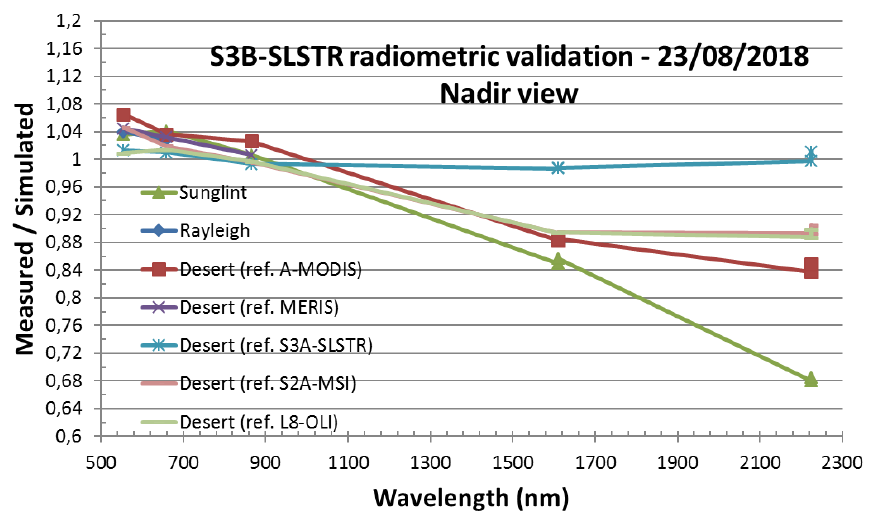 SLSTR Compliance/recommendations (1/3 from IOCR)
All SRD requirements related to SLSTR instrument and data products are confirmed to be compliant, except…

There are 3 NC currently in place :

On-ground to in-orbit radiometric calibration (VIS-SWIR) is inconsistent ; NC-ESA-COM-00037

Effect was discussed already at MTR leading to the following actions/results:
SLSTR-B was aligned to SLSTR-A using vicarious calibration results over the desert sites.
Tandem Phase analysis shows remaining residual differences. A refined analysis will be performed by S3T4C-project (long-term activity).
Remaining differences of Vicarious Calibration results (S4/S5/S6) are to be resolved within MPC activity. 
The difference of on-ground calibration must be resolved before the SLSTR-C model calibration (Project activity).
“The absolute radiometric accuracy of TOA reflectance data acquired at beginning of life in the solar channels shall be less than 2% traceable to international standards, considering an unpolarised scene.” SL-IQ-050
Conclusions
Tandem Phase gives near perfect conditions for cross-calibration
Is being considered for Sentinel-3C
On-going analysis to harmonize SLSTR-B with SLSTR-A

CH4 seems to account for discrepancy between different methods in 2.25um channel (Desert, Sunglint etc..)
Also CO2, H20 for other spectral bands

More effort needed on uncertainty estimates on Desert site analysis
I.e. geometric, spectral differences of the surface reflectance – any corrections are derived from indirect observations.  Differences between methodologies…

Sun-glint Analysis
Useful for SWIR channels 
Uncertainty is dominated by knowledge of Aerosols and wind speed which is tied to calibration of VIS channels

Extend analysis to Ice targets